2021
- CONFIDENCIAL -
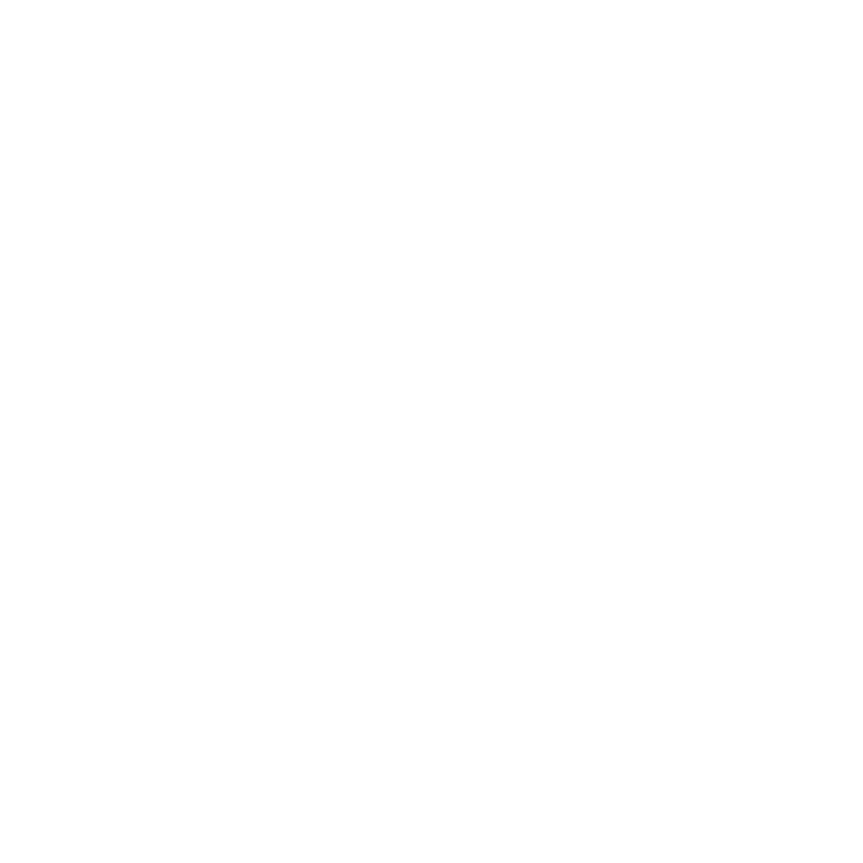 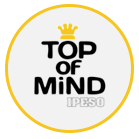 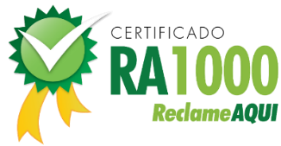 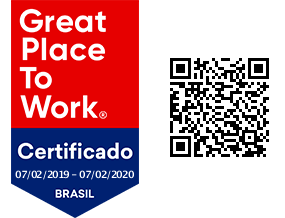 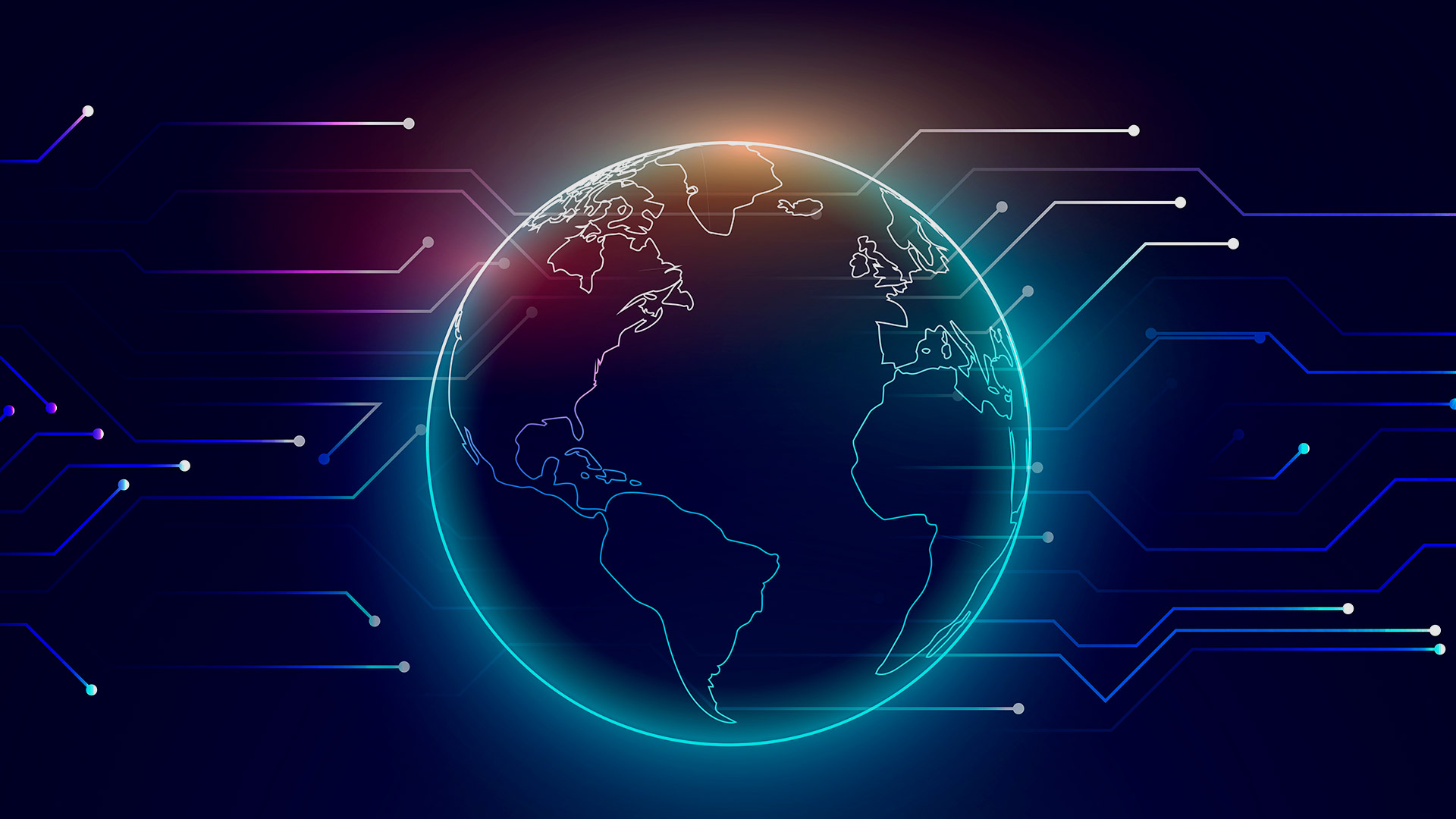 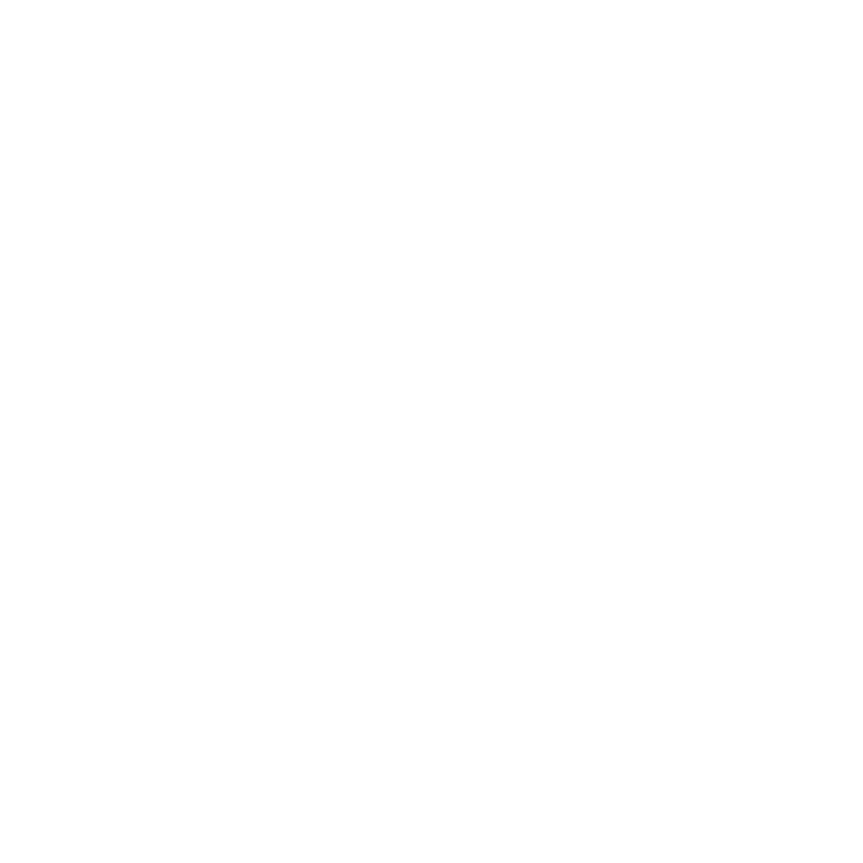 DIGITAL, TECH & DATA-DRIVEN 
COMPANY
FRAMEWORKS, LANGUAGES & DATA
ERP, COMMUNICATION & 
PRODUCTIVITY
INFRASTRUCTURE & 
DEPLOYMENT & PRODUCTIVITY
MARTECH
MONITORING & ANALYTICS
E-COMMERCE
CUSTOMER EXPERIENCE
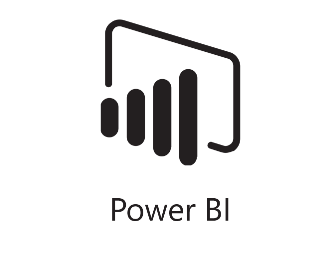 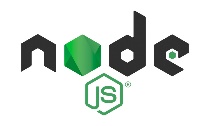 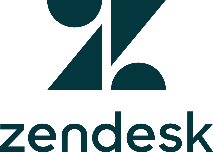 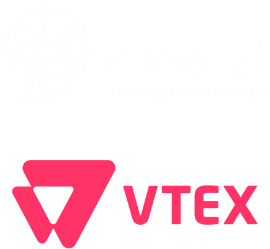 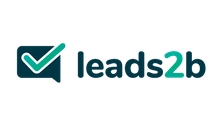 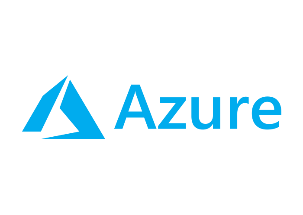 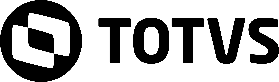 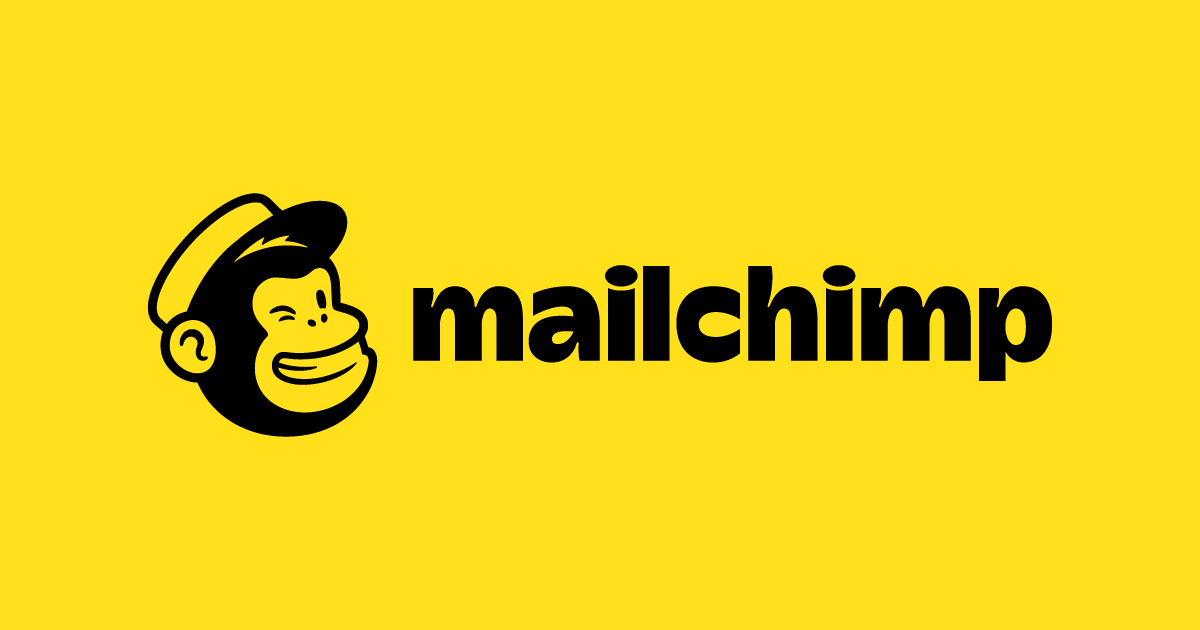 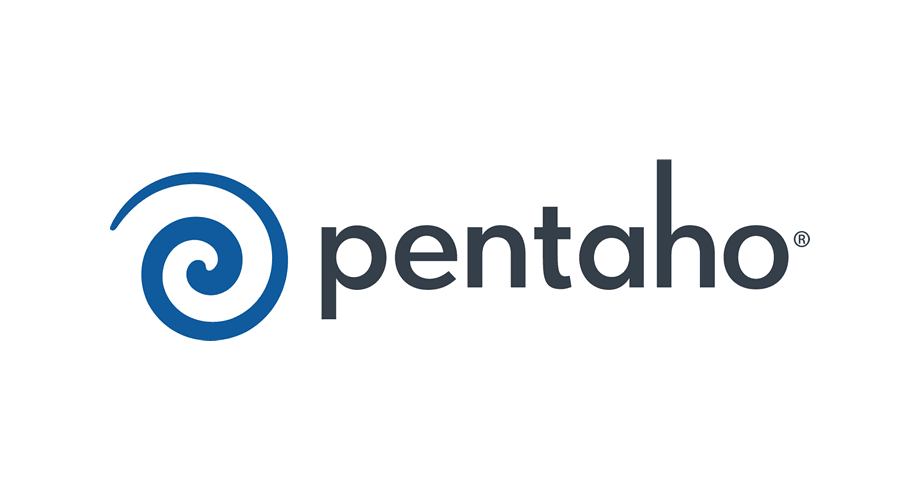 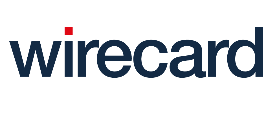 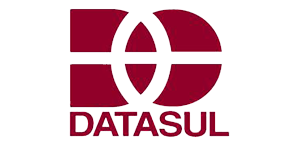 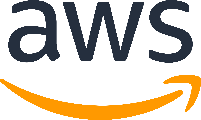 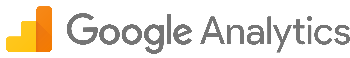 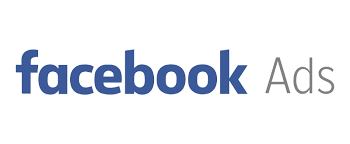 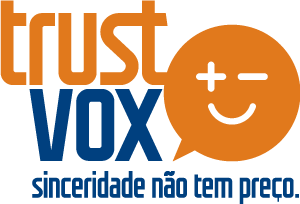 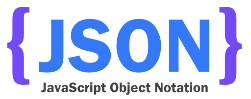 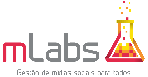 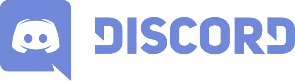 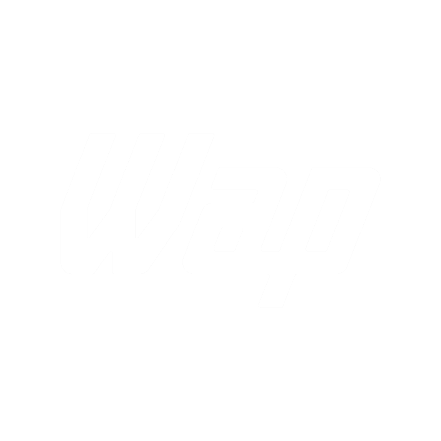 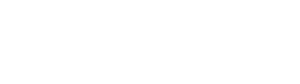 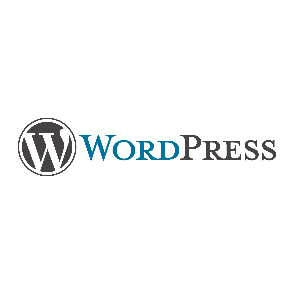 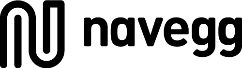 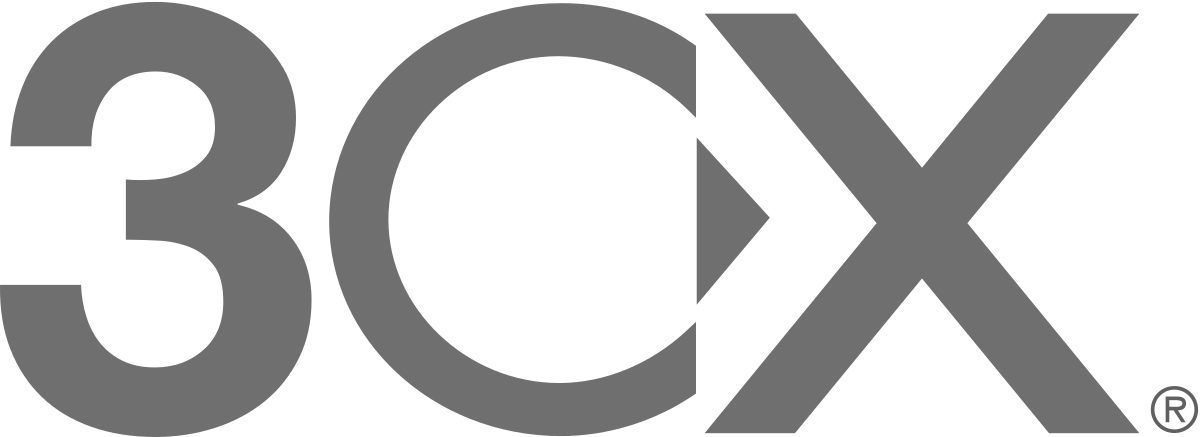 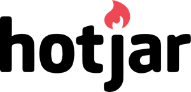 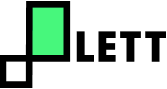 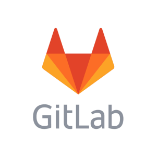 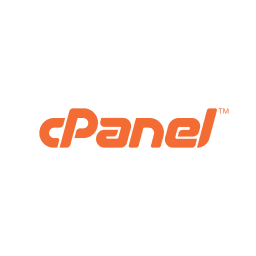 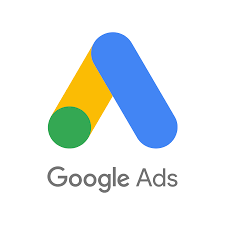 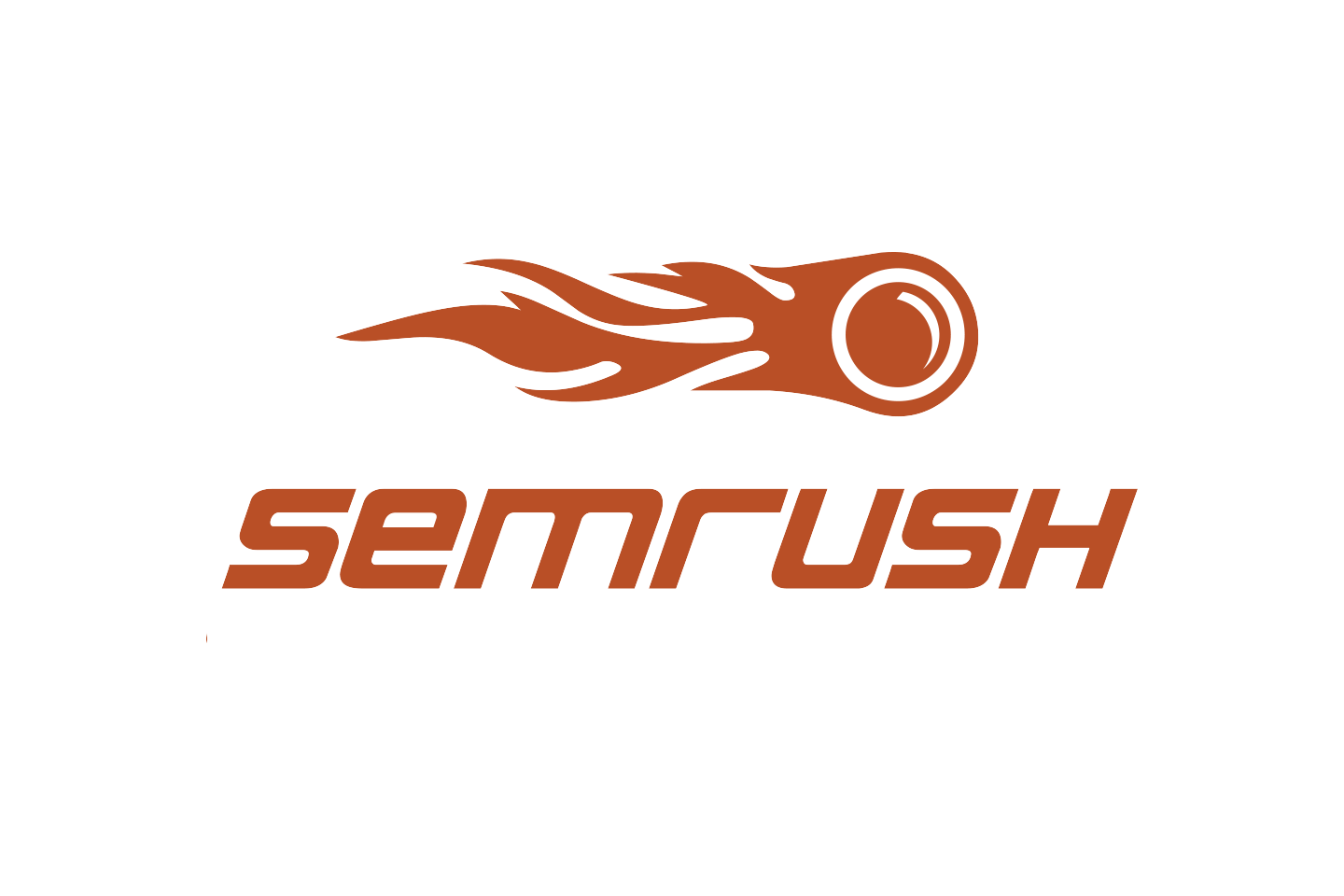 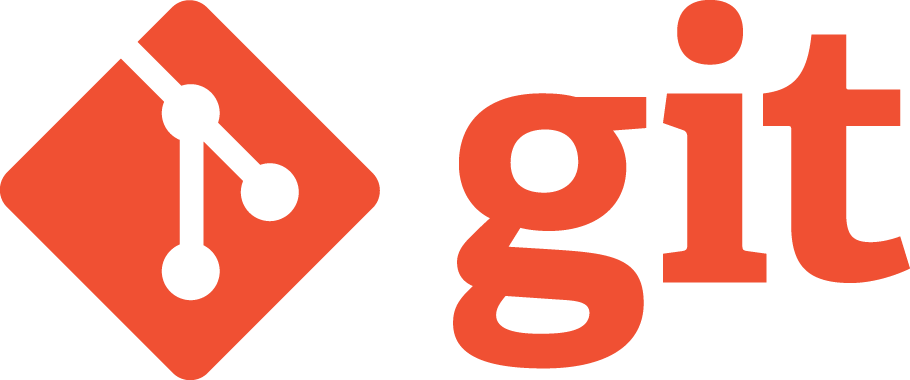 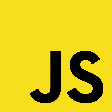 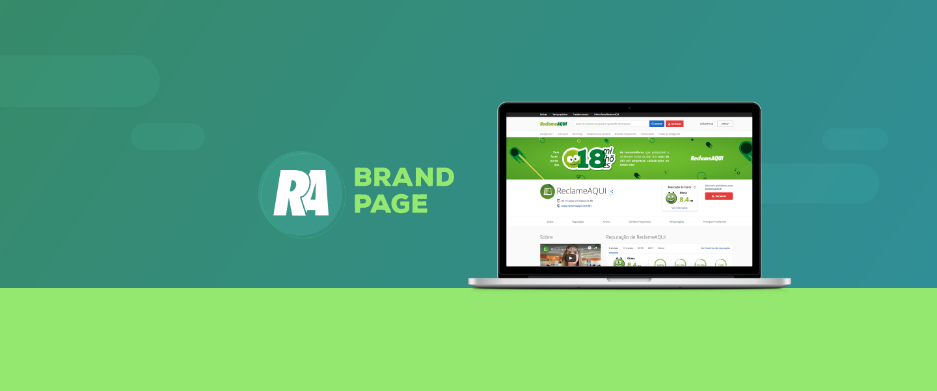 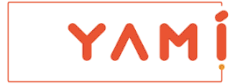 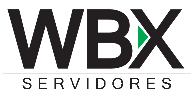 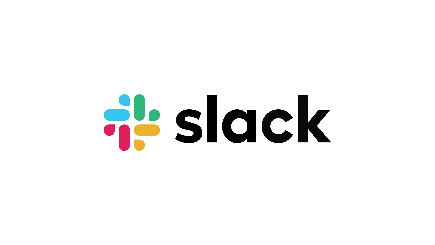 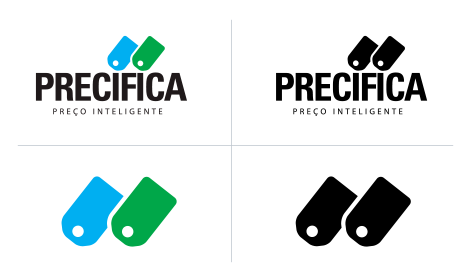 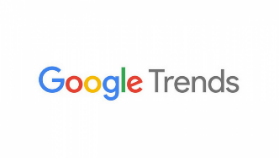 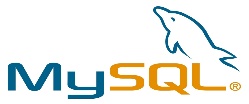 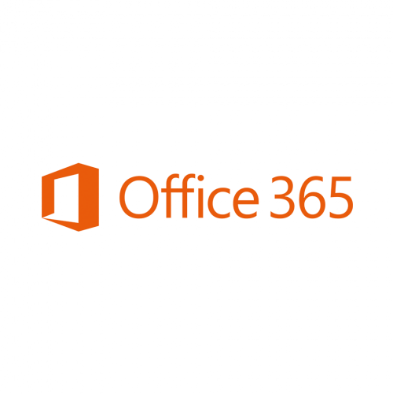 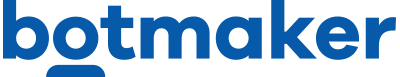 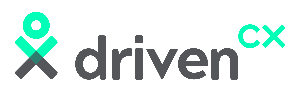 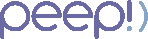 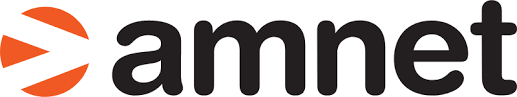 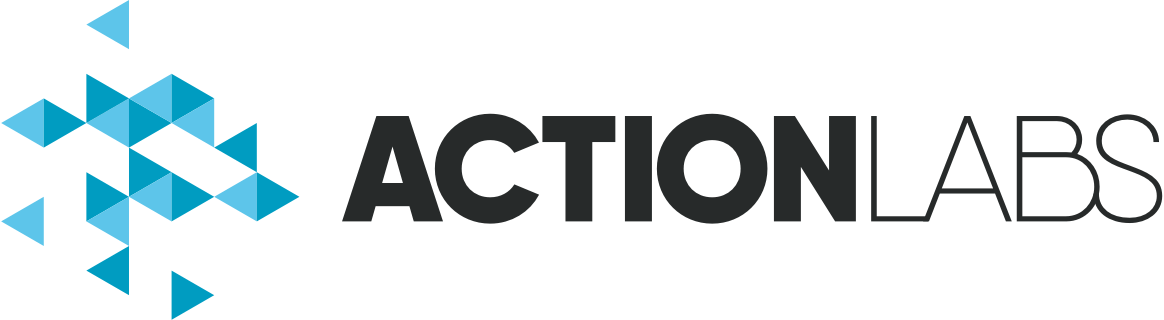 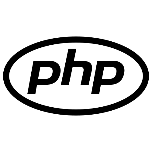 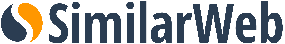 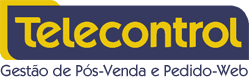 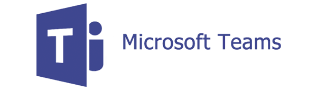 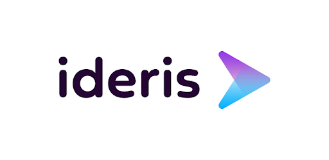 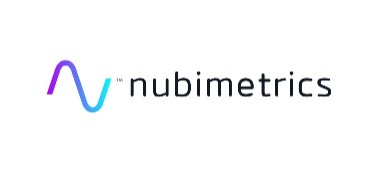 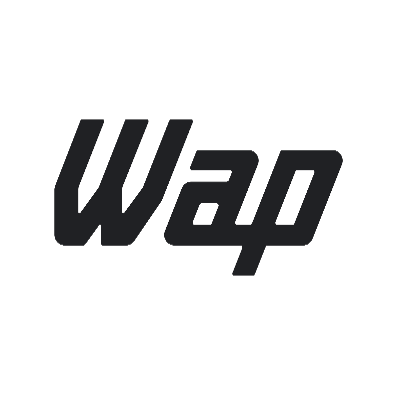 UMA MARCA FORTE COM GRANDES RESULTADOS
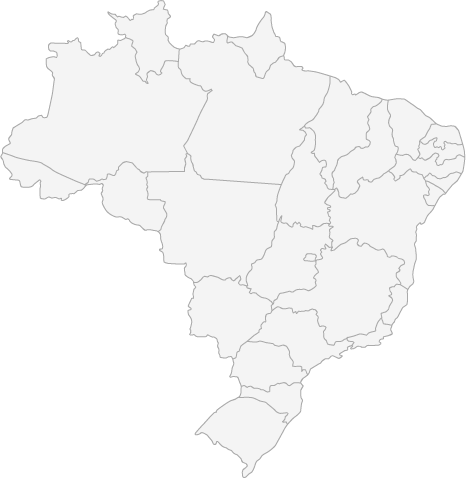 EUSÉBIO / CE
6000 m² FACTORY SITE
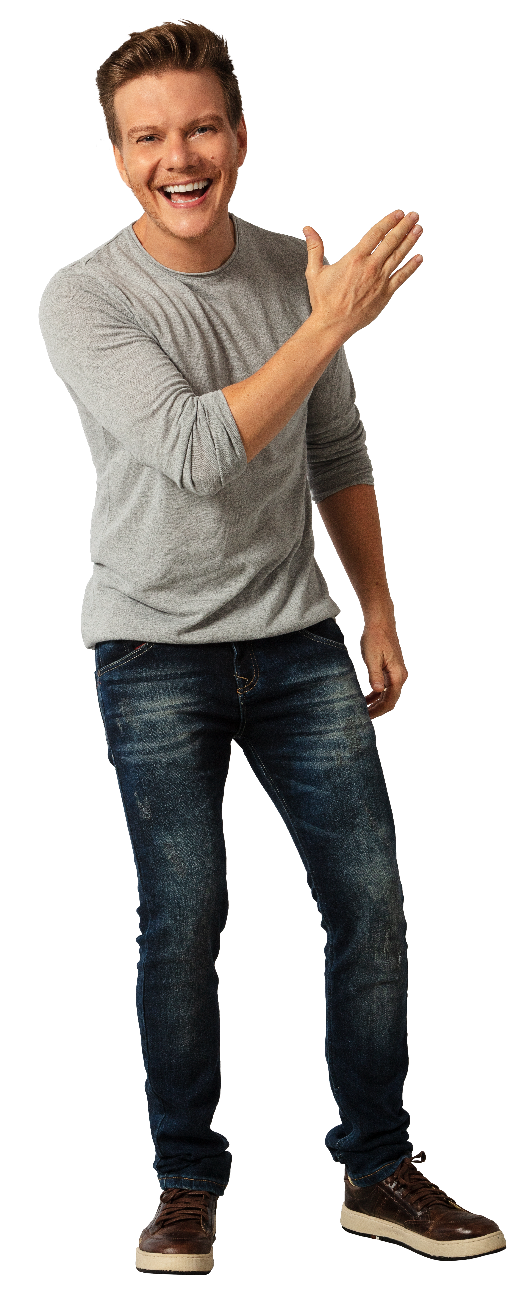 2 Fábricas no Brasil
Capital 100% nacional
+700 postos de Serviço Autorizado
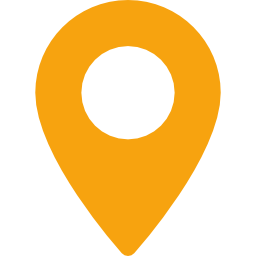 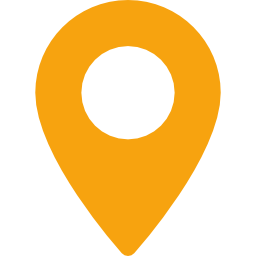 Marca líder na categoria de Lavadoras de Alta Pressão
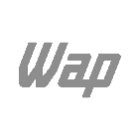 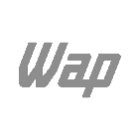 SÃO JOSÉ DOS PINHAIS / PR
11200 m² HEAD OFFICE AND FACTORY
A WAP é Top of Mind, certificada com o Selo RA 1000 do Reclame Aqui e Great Place to Work.
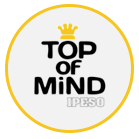 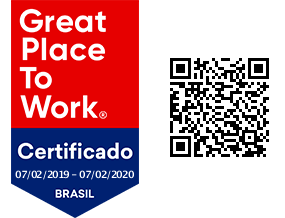 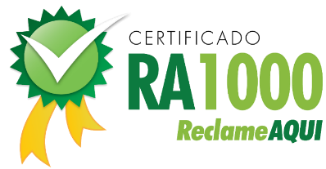 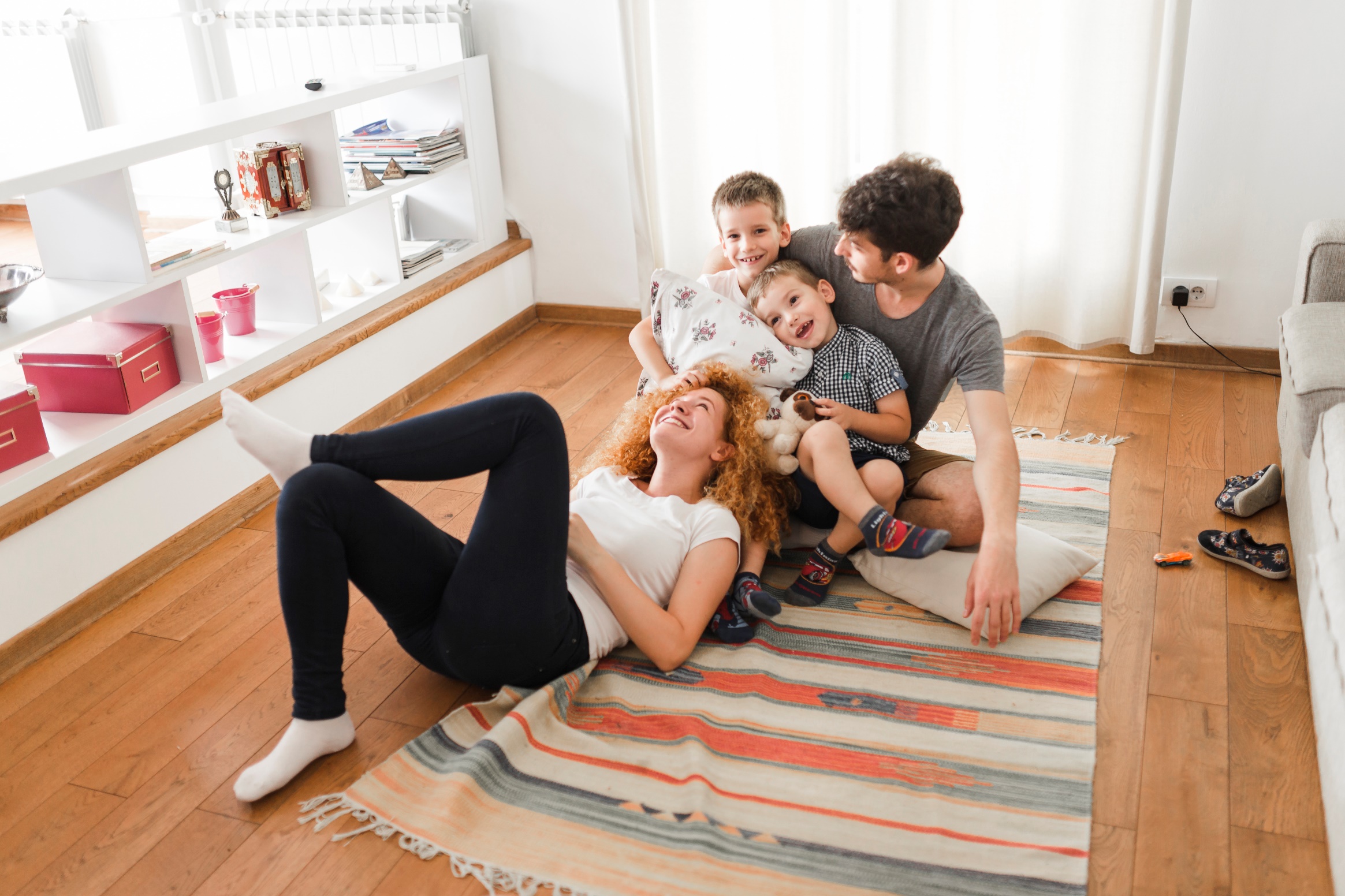 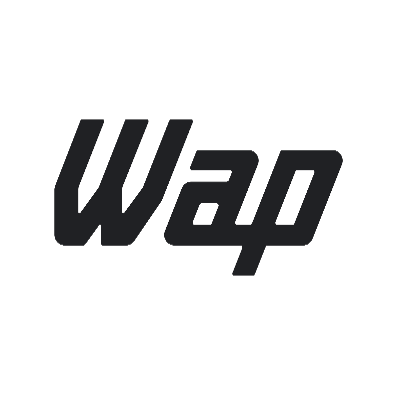 NOSSO PROPÓSITO
inovadoras
Desenvolver soluções
bem-estar,
para trazer mais
e
economia
cuidado
para as pessoas. Todos os dias.
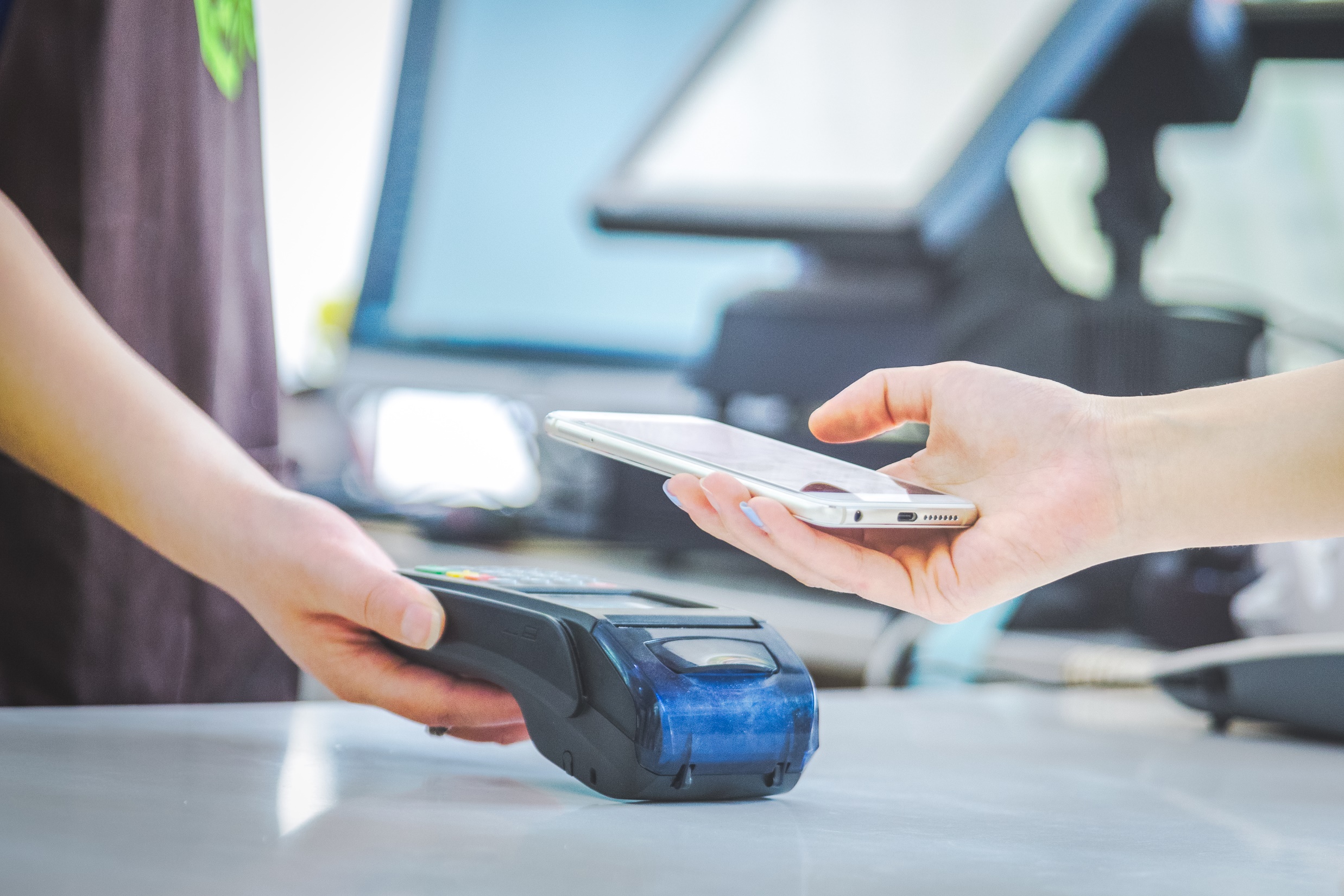 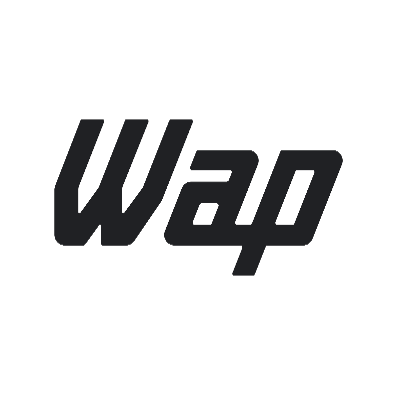 PRESENÇA EXPRESSIVA
NAS PLATAFORMAS DIGITAIS E GRANDES REDES VAREJISTAS
Os principais canais de distribuição são grandes e médias redes de varejo no Brasil, os maiores Marketplaces, sellers, redes especializadas e generalistas.
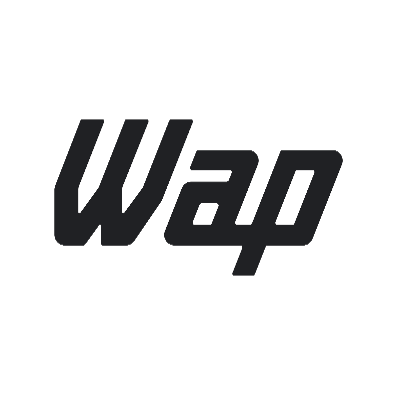 MIX VARIADO DE PRODUTOS
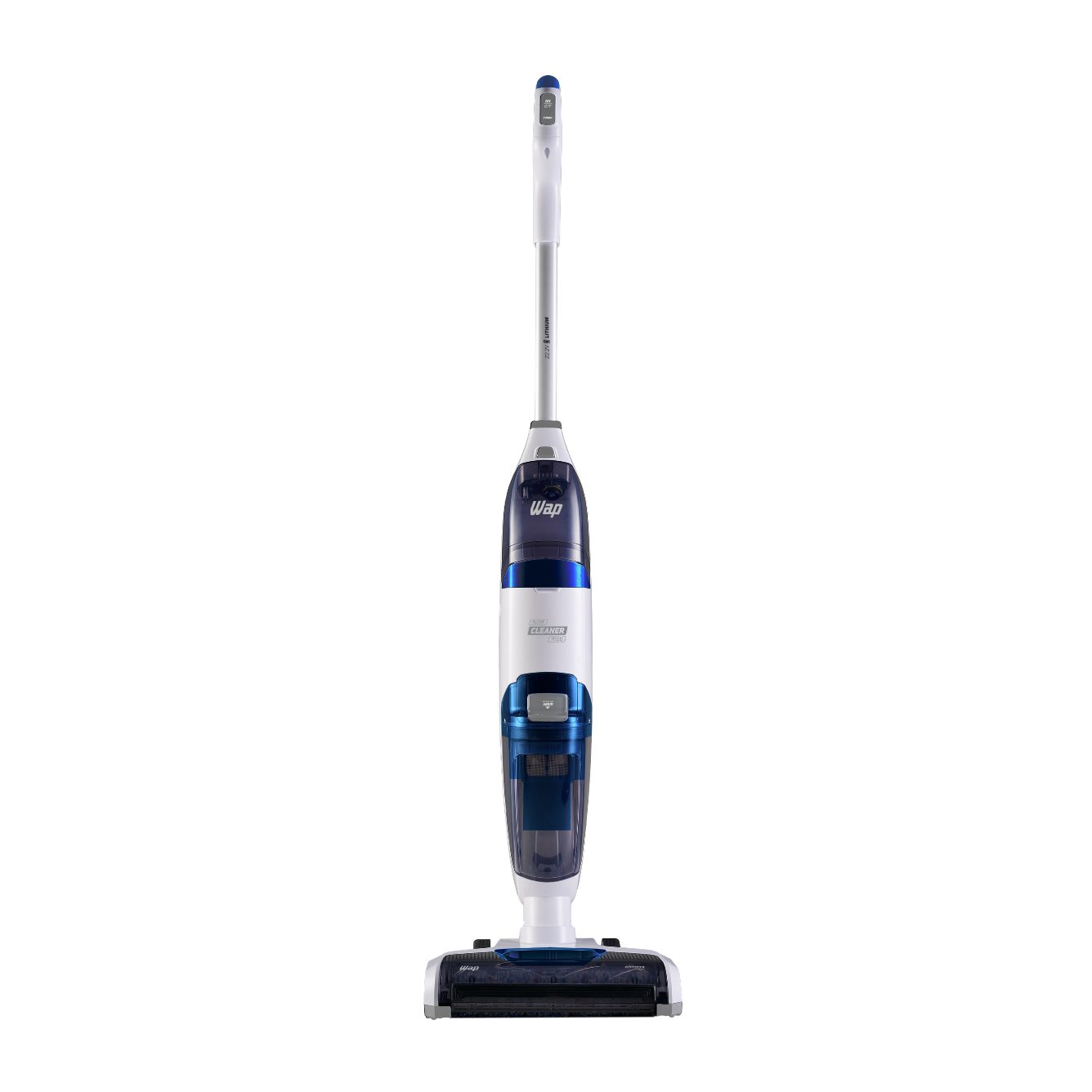 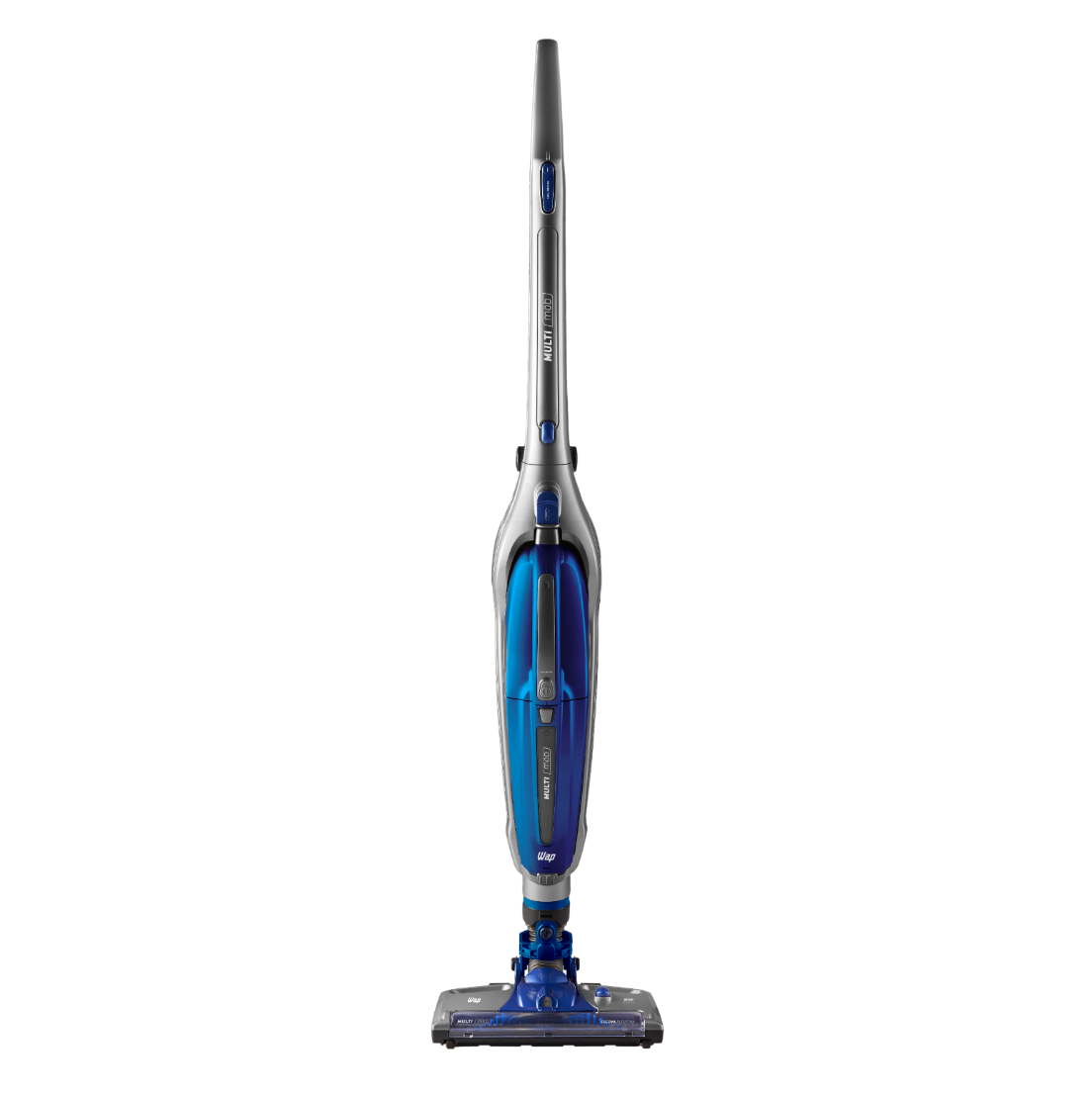 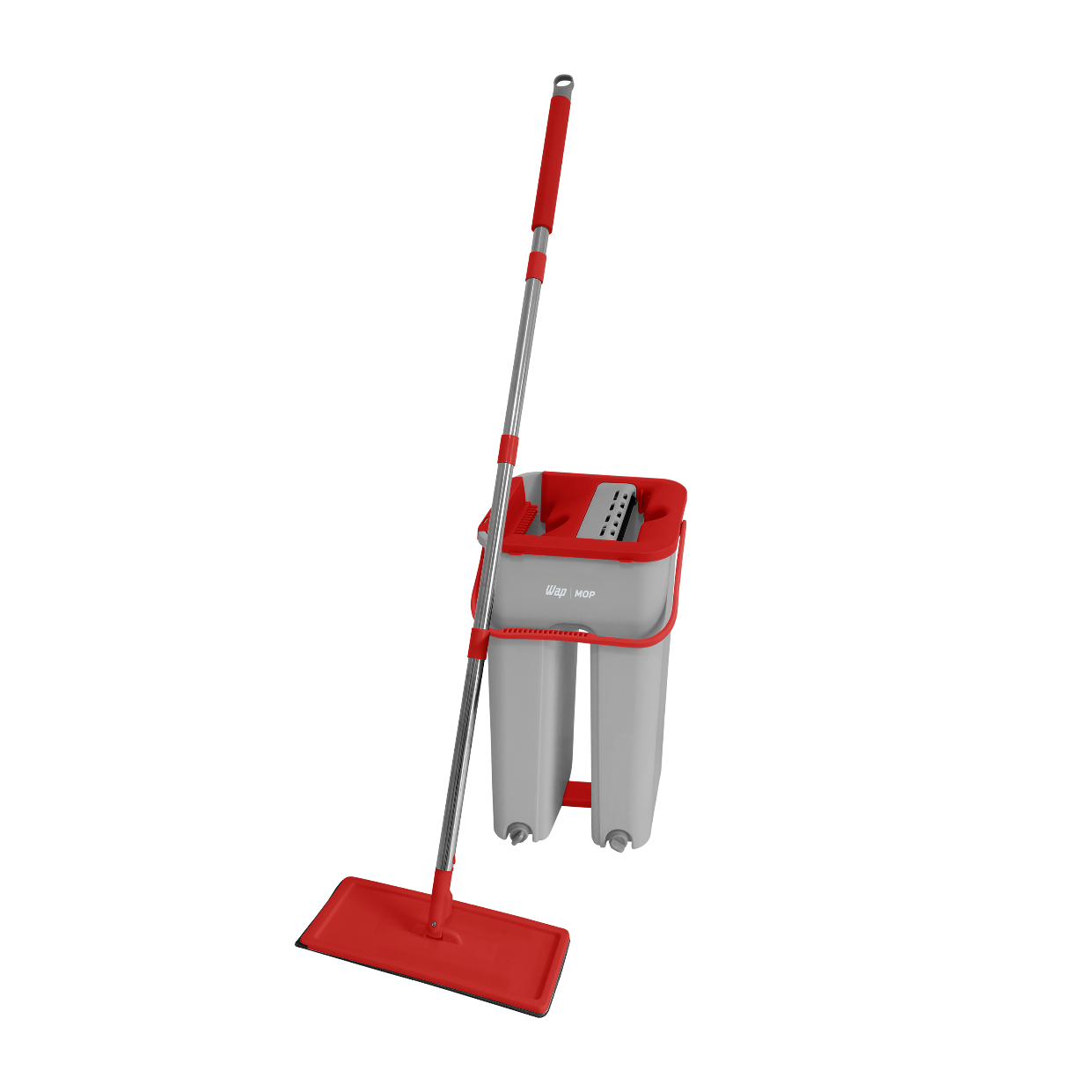 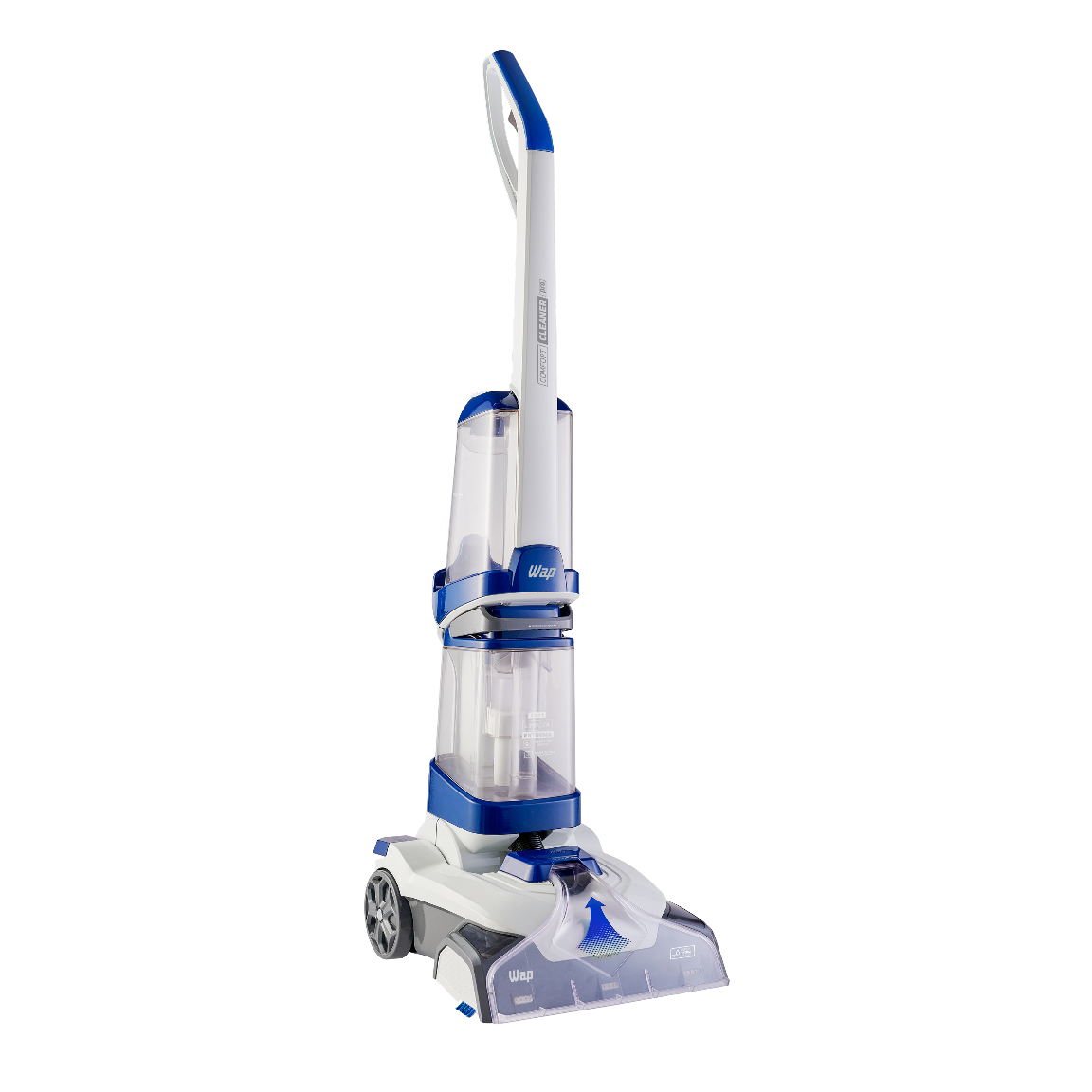 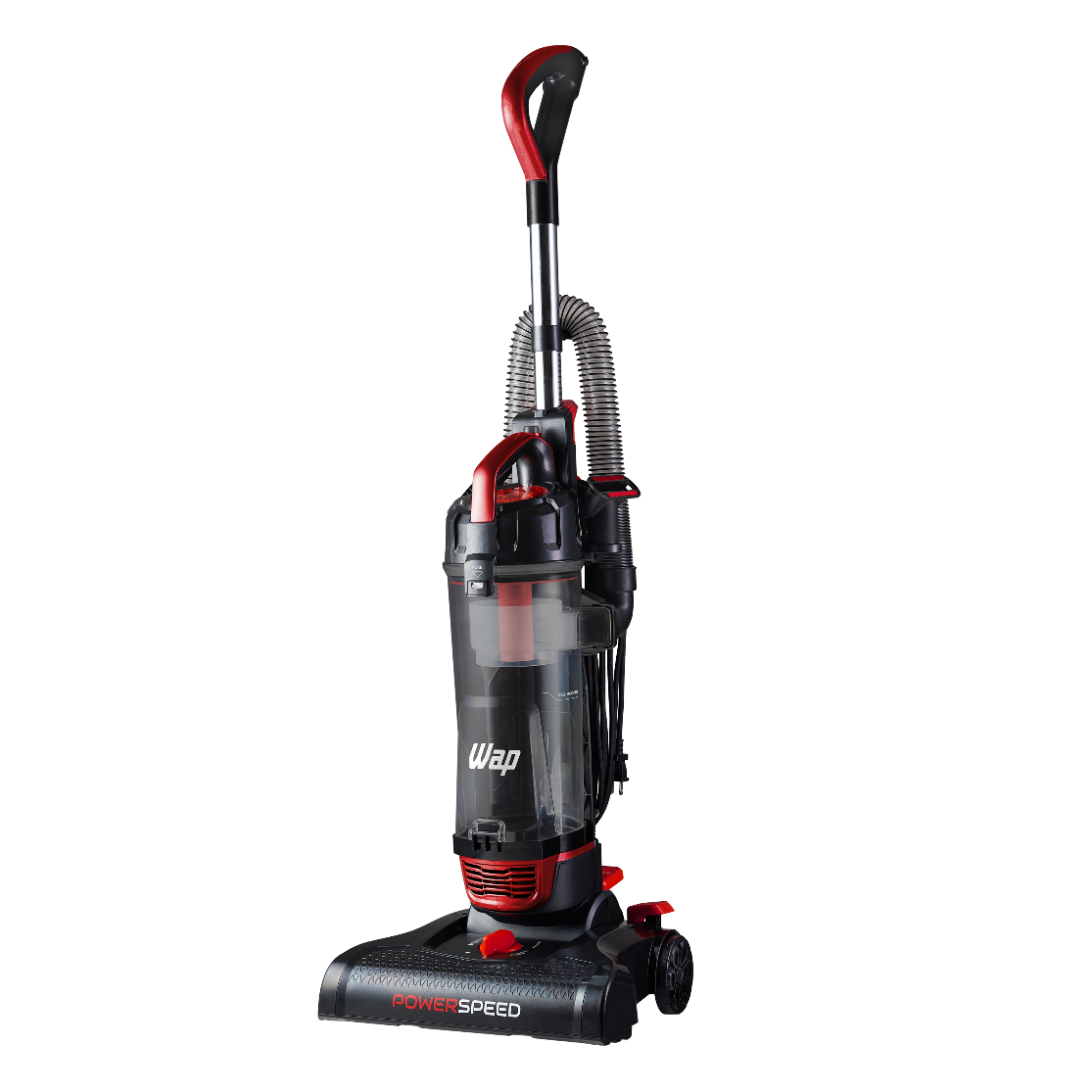 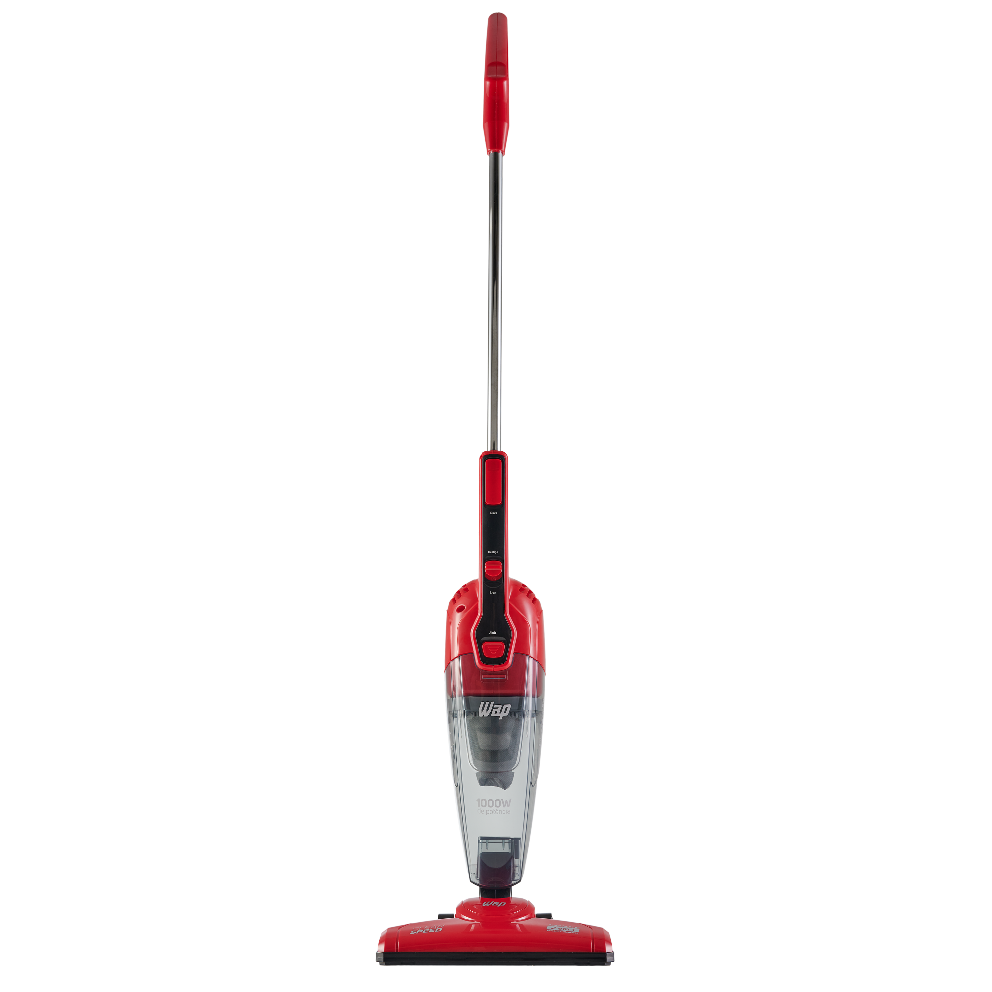 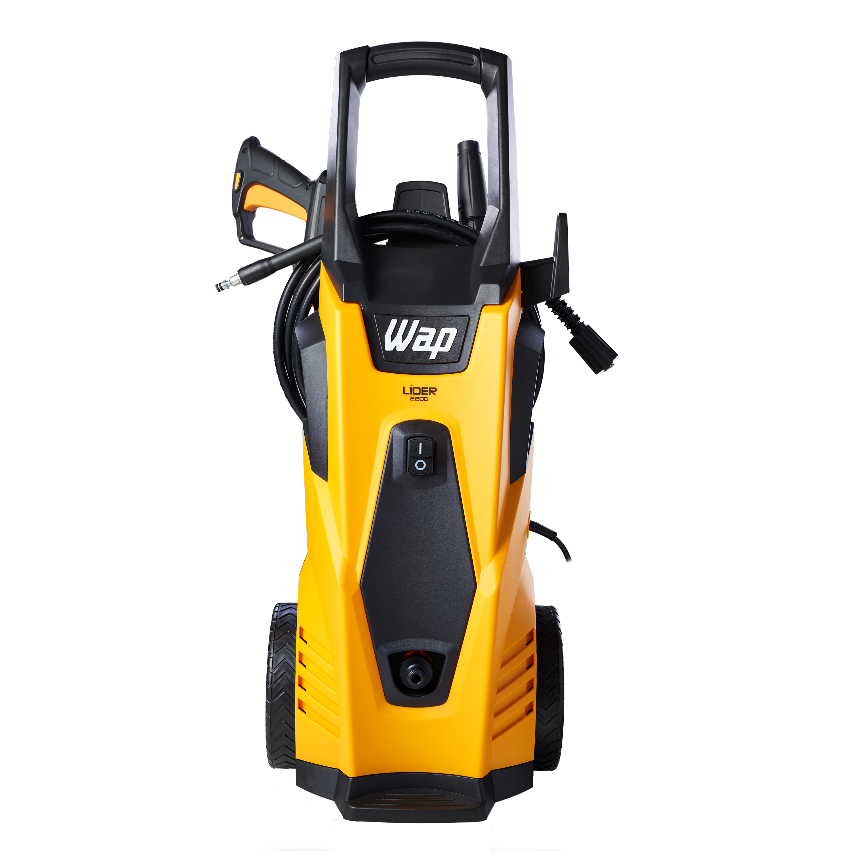 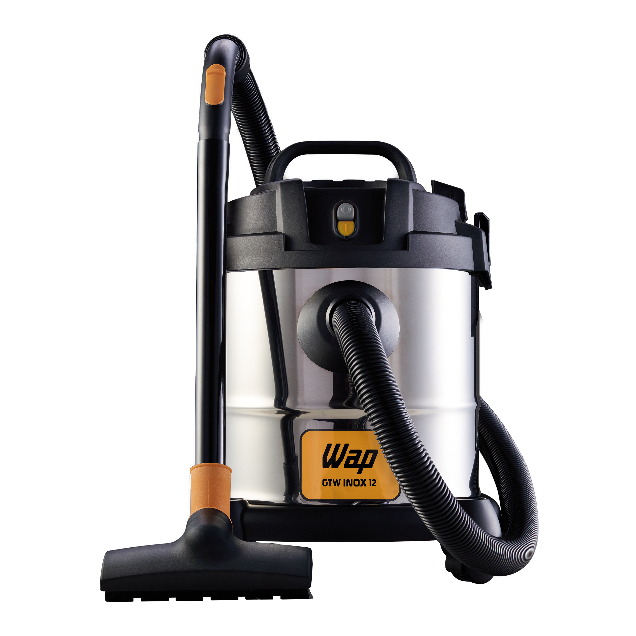 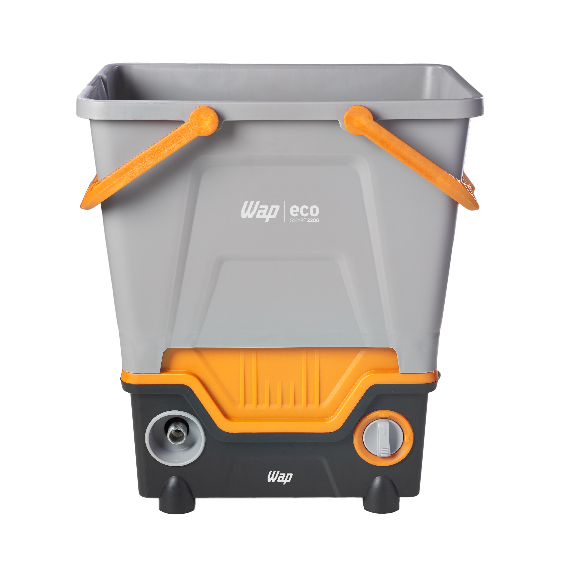 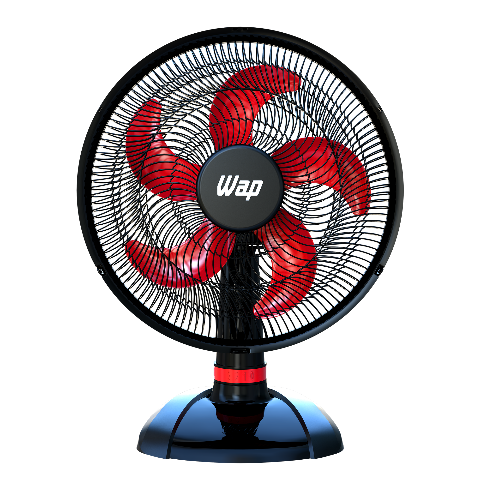 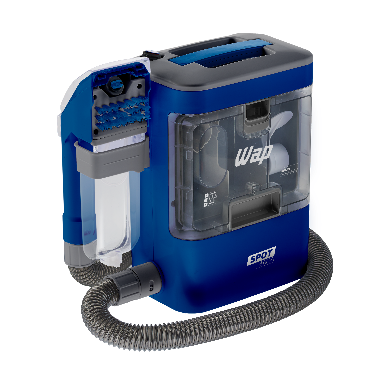 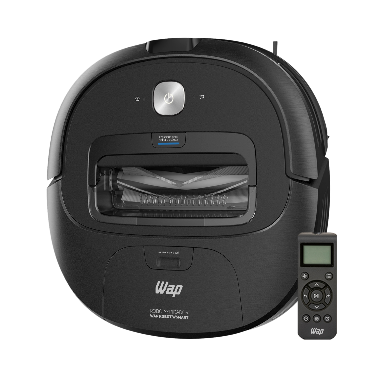 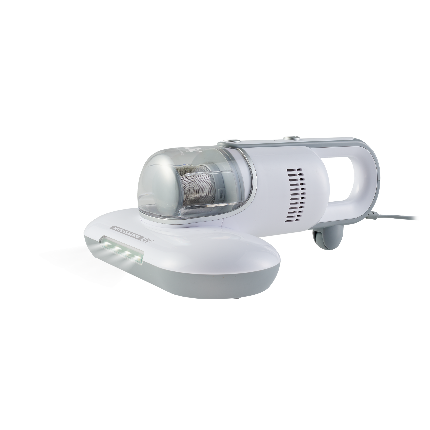 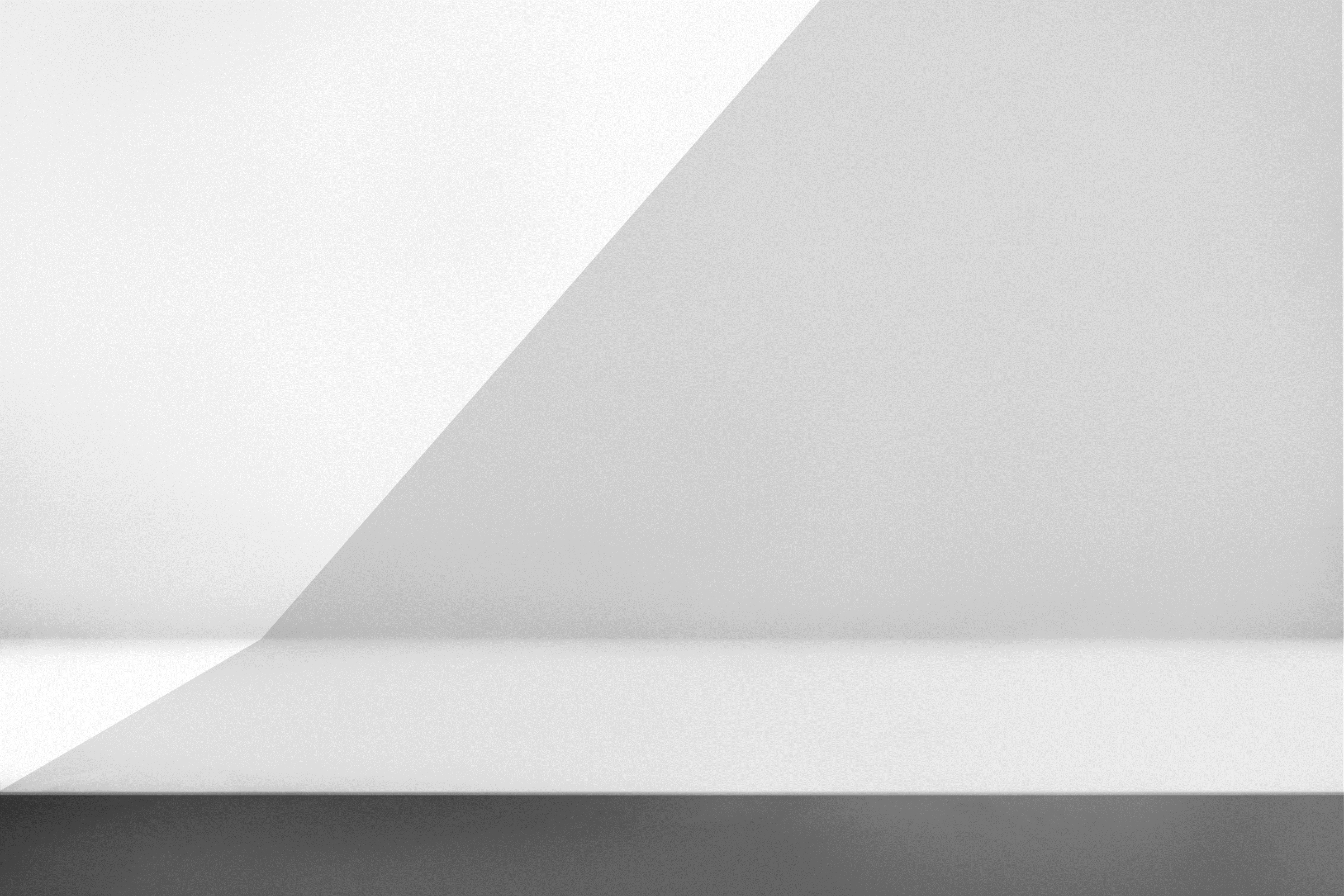 CRESCIMENTO EXPRESSIVO EM 
RECEITA LÍQUIDA
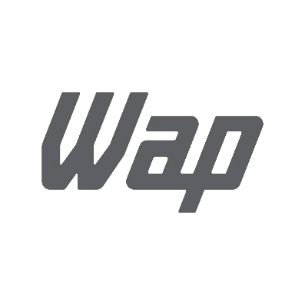 +86%
CAGR DE 55% NÓS ÚLTIMOS 3 ANOS
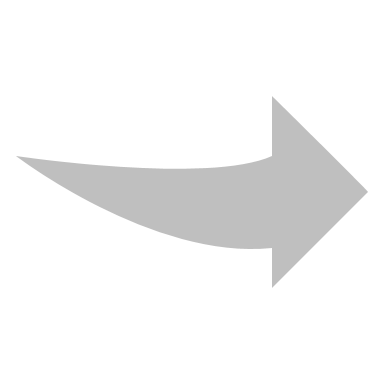 +59%
+36%
2017
2016
2020
2019
2018
LÍDER ABSOLUTA EM LAVADORAS DE ALTA PRESSÃO
*
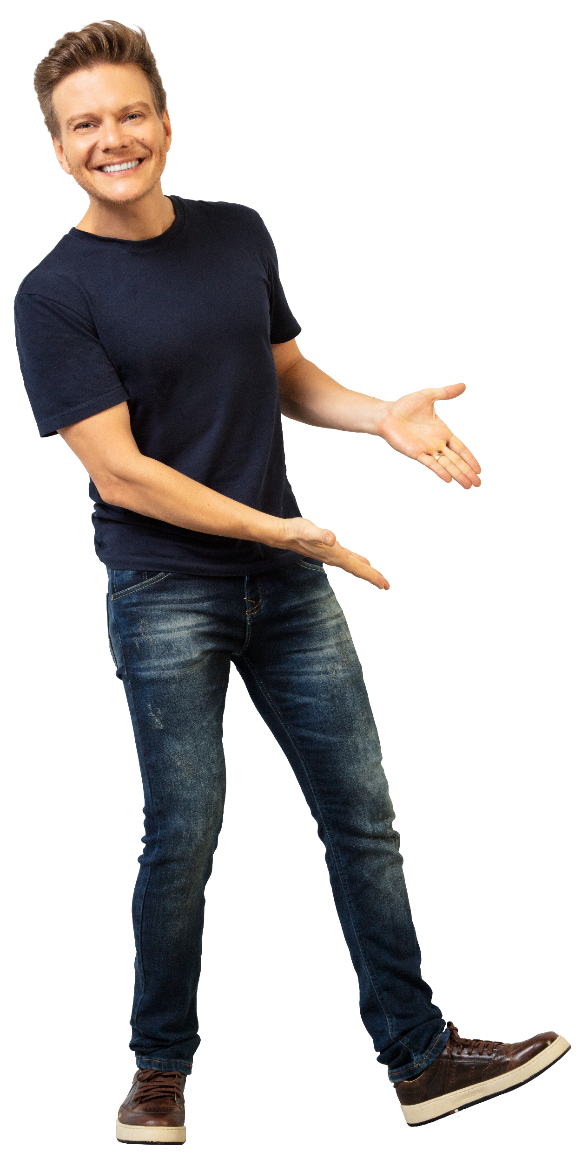 A WAP é líder em Market share 
no Mercado Livre **
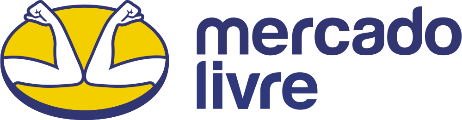 29,1% em faturamento
25,8% em unidades vendidas
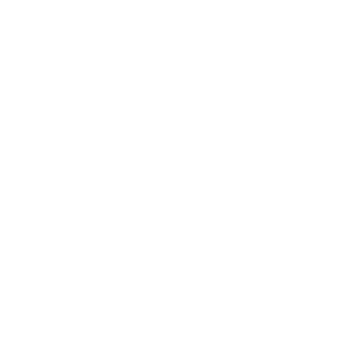 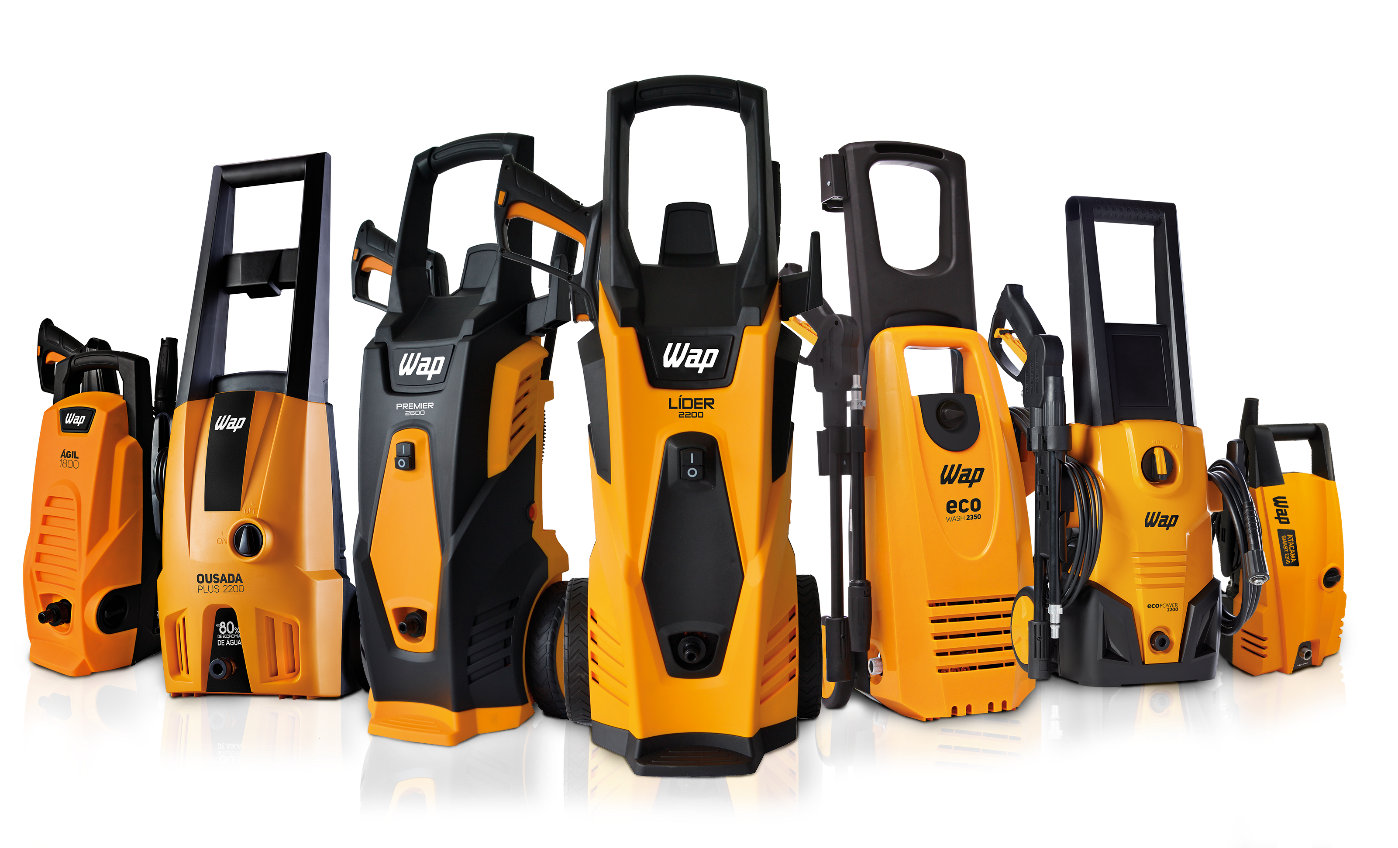 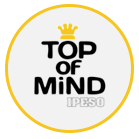 * Fonte: GFK All Channels – Q4 2020
** Fonte: Nubimetrics Mercado Livre – Fev/21
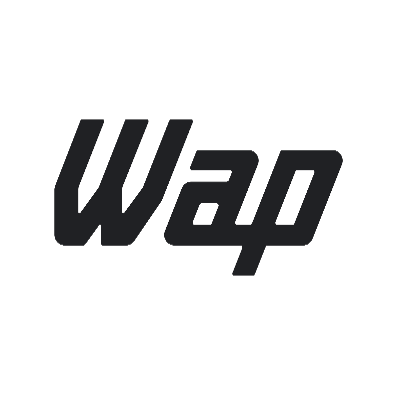 A WAP É QUEM MAIS CRESCE NO 
MERCADO      DE ASPIRADOR DE PÓ
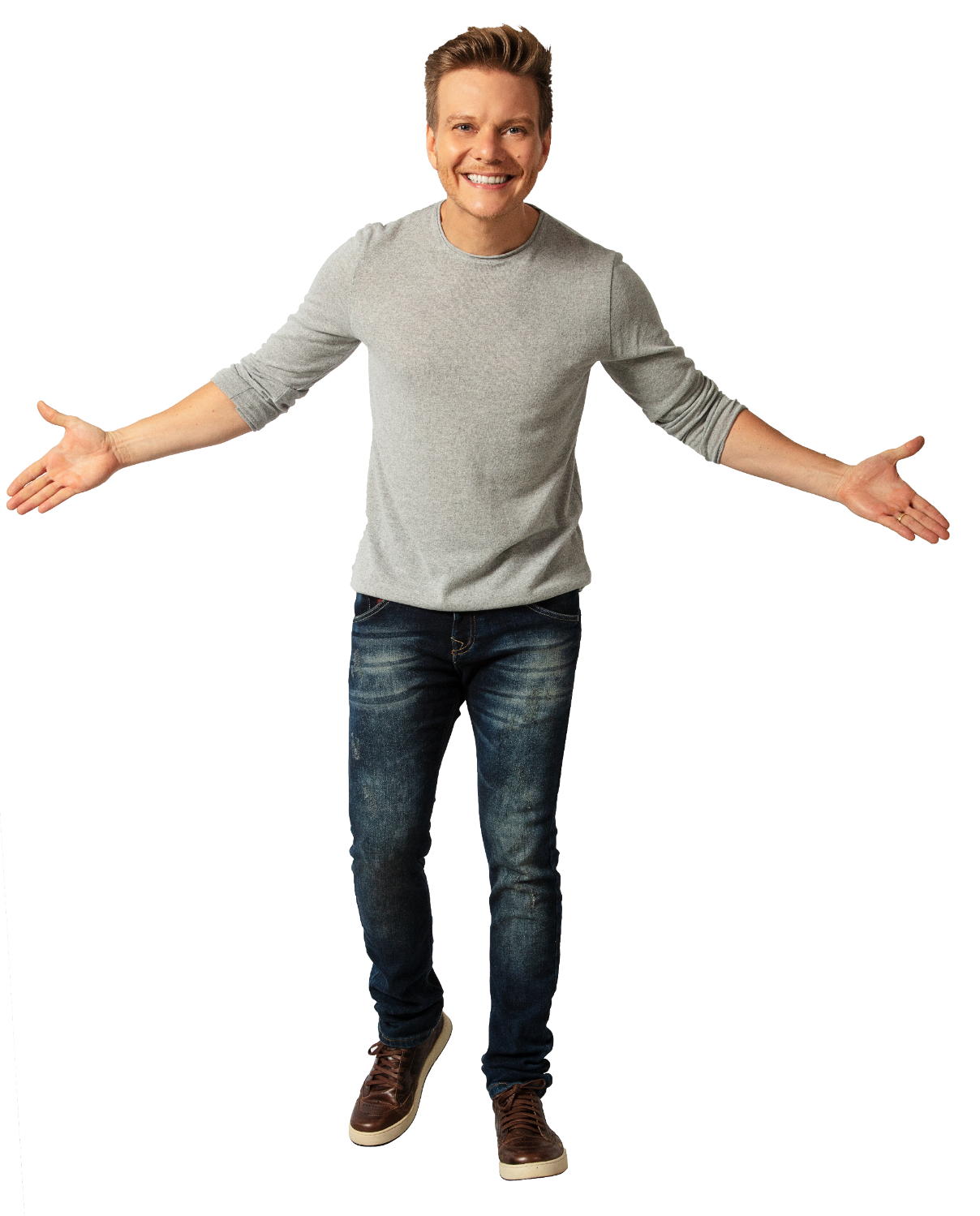 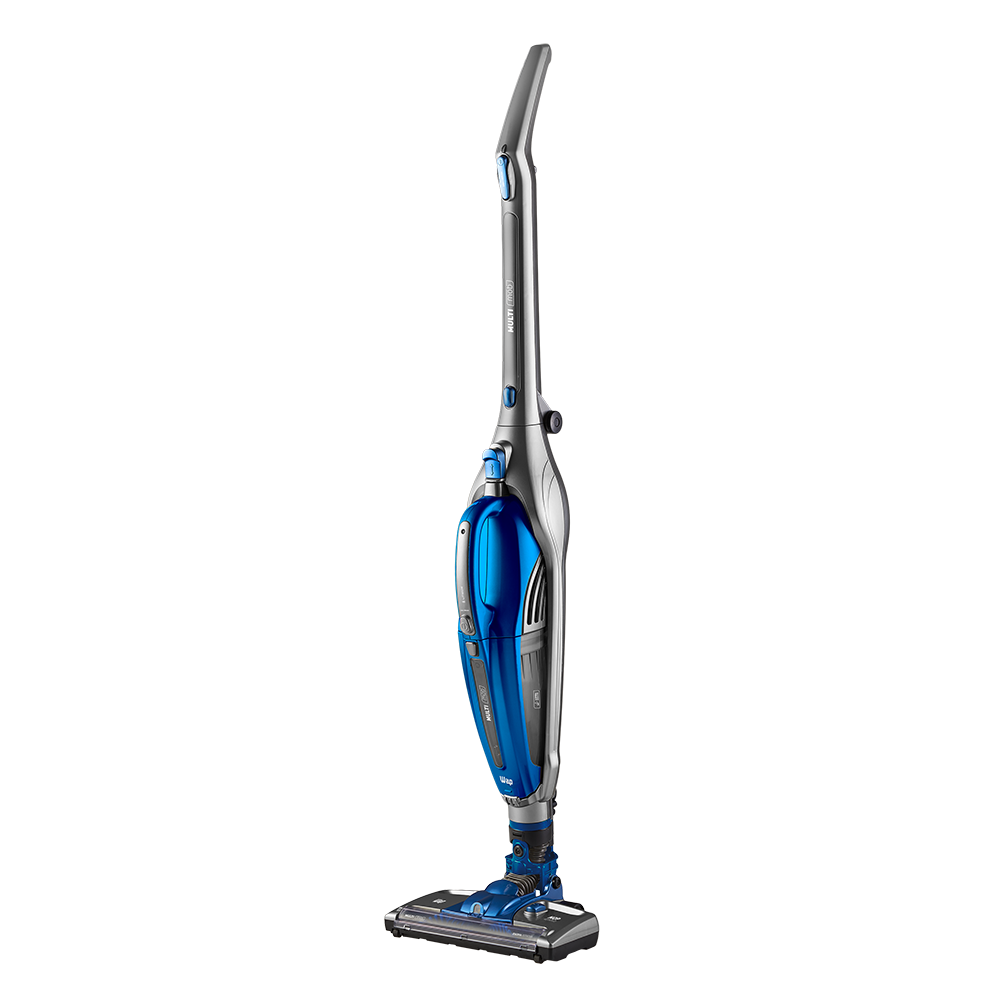 ASPIRADOR DE PÓ NO BRASIL
MARKET SHARE WAP
2021
2018
20,3%
2,5%
GFK Receita (R$) Jan 2021
GFK Receita (R$)  Dez 2018
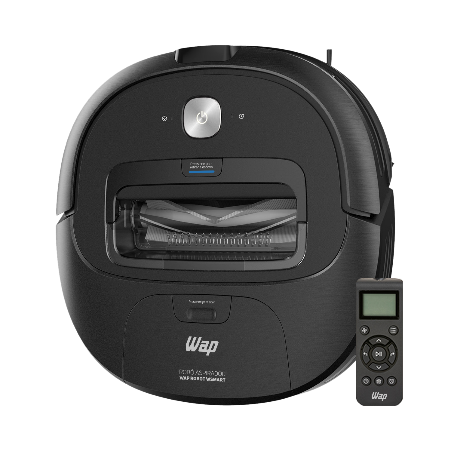 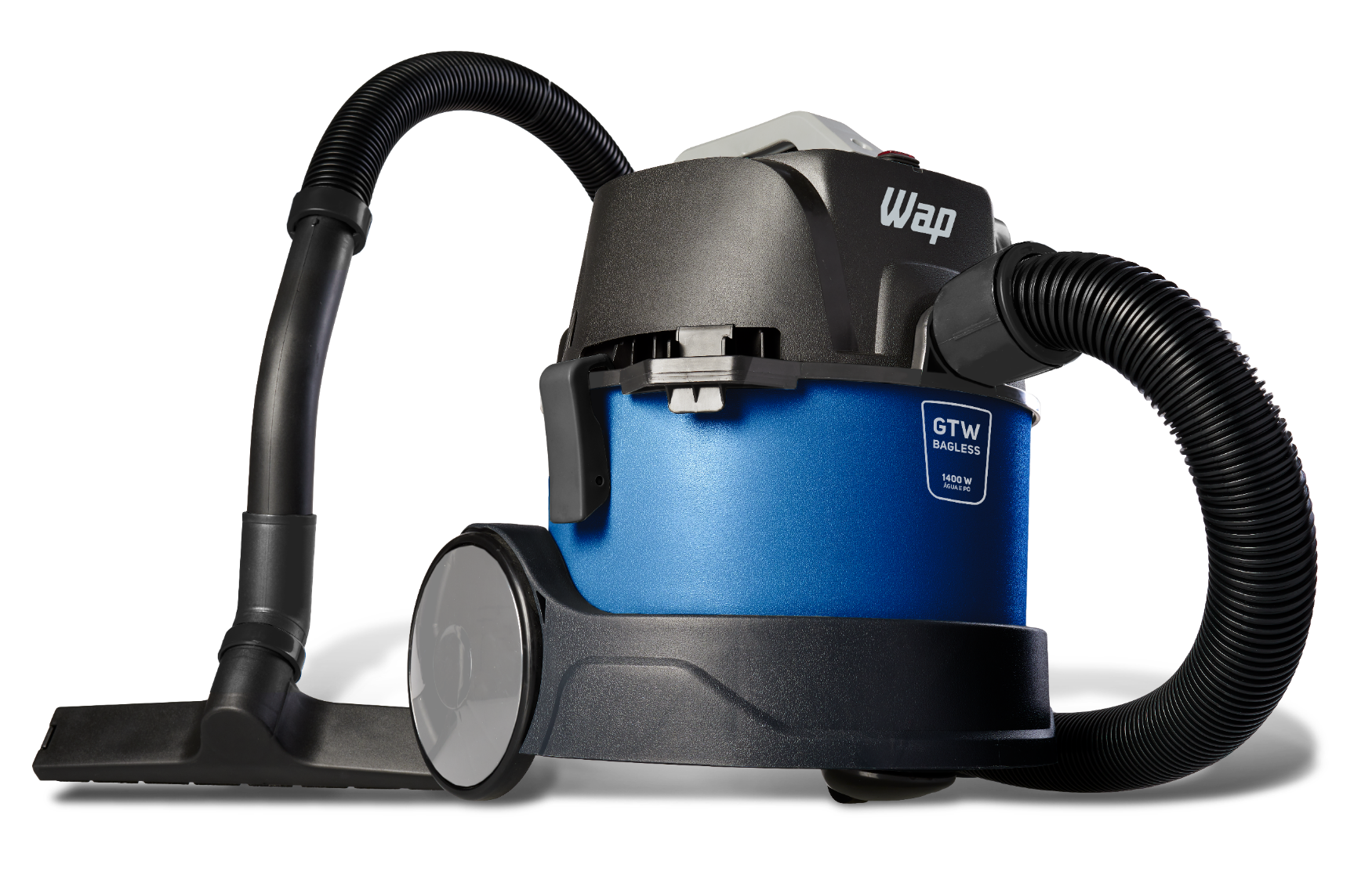 Em dezembro/20 a WAP foi líder em faturamento na categoria de Robô Aspiradores no Brasil.
GFK Receita (R$) Dez 2020
A WAP é líder em market share 
no Mercado Livre
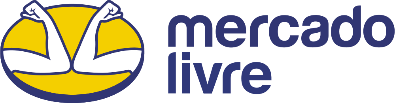 30,6% em faturamento
28,1% em unidades vendidas
Nubimetrics Mercado Livre Fev 2021 | Aspiradores de Pó + Extratoras
PLATAFORMA DE NEGÓCIOS 
INOVADORA
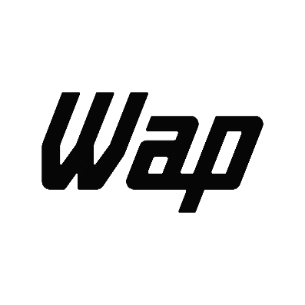 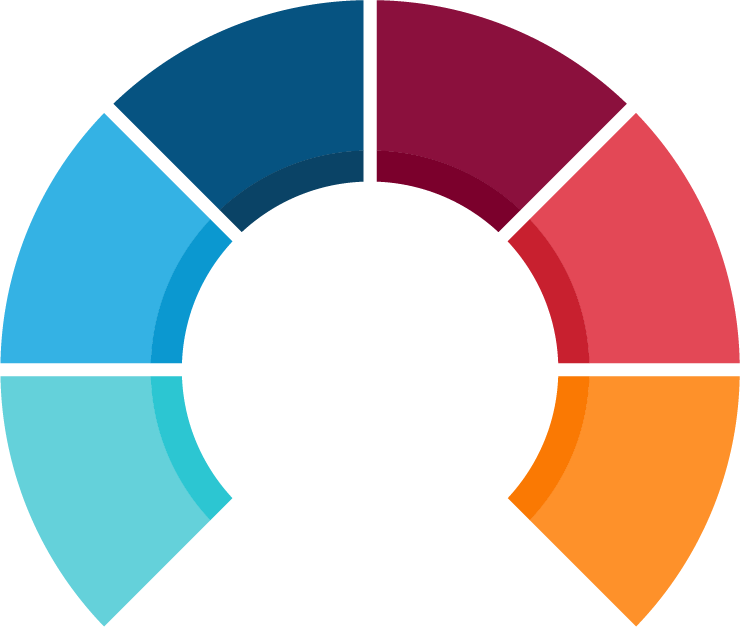 3.
4.
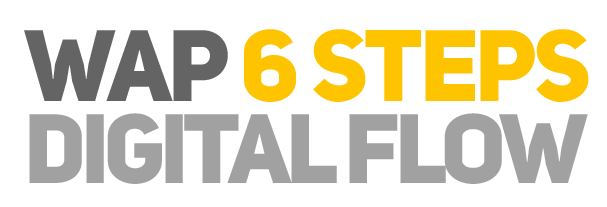 NUTRIÇÃO DAS PLATAFORMAS DIGITAIS
TRADE MARKETING DIGITAL
Monitoramento automatizado de KPIs, inteligência de mídia online e negociações a 6 mãos com foco em sell out
Integrações automatizadas somadas a uma ótima relação com áreas estratégicas de sellers e marketplaces
2.
5.
DESIGN E TRATAMENTO DIGITAL
CUSTOMER SUCCESS
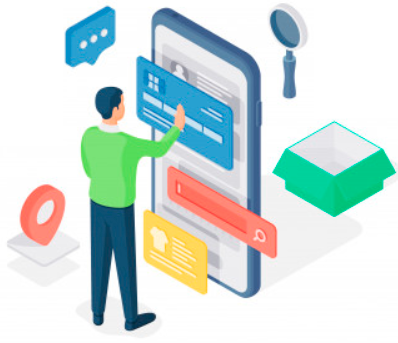 Transformação acelerada de product centric para customer centric model com foco em change management, cultura ágil e 100% digital, inovação em produtos e processos, BI e investimentos em marketing digital e tecnologia.
Enriquecimento de conteúdo usando avançadas técnicas de marketing digital
Atendimento humanizado 
e especializado 100% integrado a plataformas digitais inteligentes
1.
6.
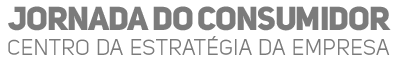 DESENVOLVIMENTO DE NOVOS PRODUTOS
ADVOCACY
Programa de relacionamento com o consumidor final com foco em fidelização à marca e encantamento
Nascem adaptados 
à jornada do consumidor 
e ao processo de tratamento digital
FLUXO DE FEEDBACK CONSTANTE. CULTURA DIGITAL ÁGIL COM FOCO EM EXECUÇÃO
PROFUNDA TRANSFORMAÇÃO DIGITAL NA ESTRATÉGIA DE CANAIS
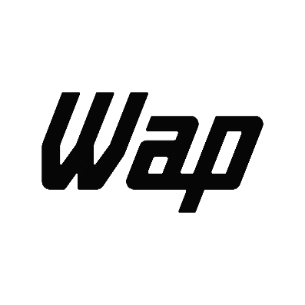 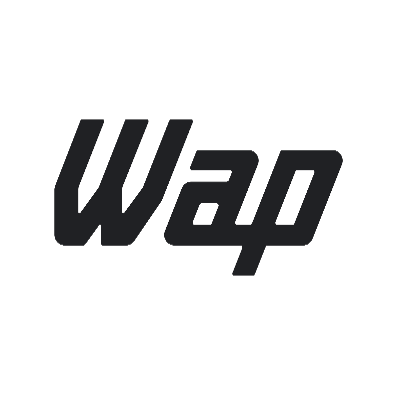 Nutrição ativa de alta frequência com foco em sellout nas 5 principais plataformas digitais
Relacionamento aprofundado com áreas de negócio, publicidade, marketing e conteúdo dos sellers e marketplaces

Modelo de negociação triangular com os marketplaces e sellers
Uma das empresas com o maior índice IDQ do país na Amazon com 98% na qualificação do conteúdo dos anúncios
Lançamentos de produtos inovadores e exclusivos no 1P das principais plataformas
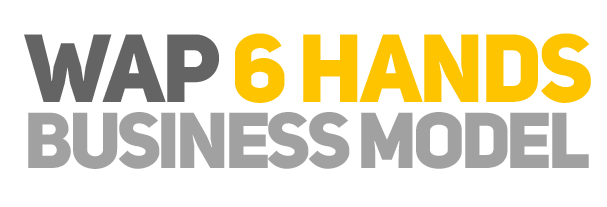 FLUXO DE NUTRIÇÃO
DAS PLATAFORMAS DIGITAIS E SELLERS
1P e 3P
PLATAFORMAS
MARKETPLACES
SELLERS
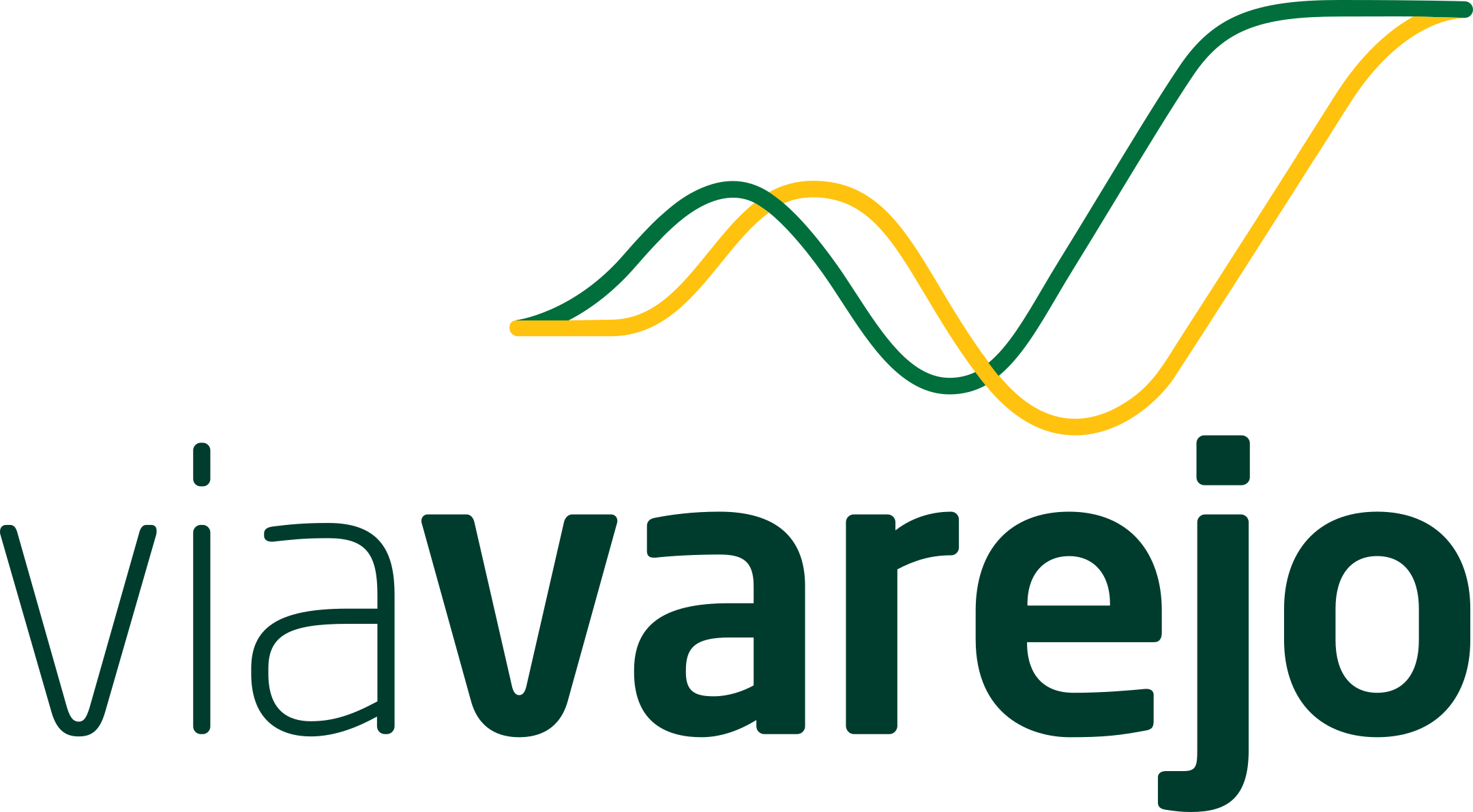 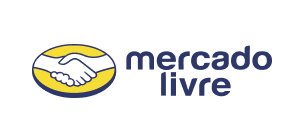 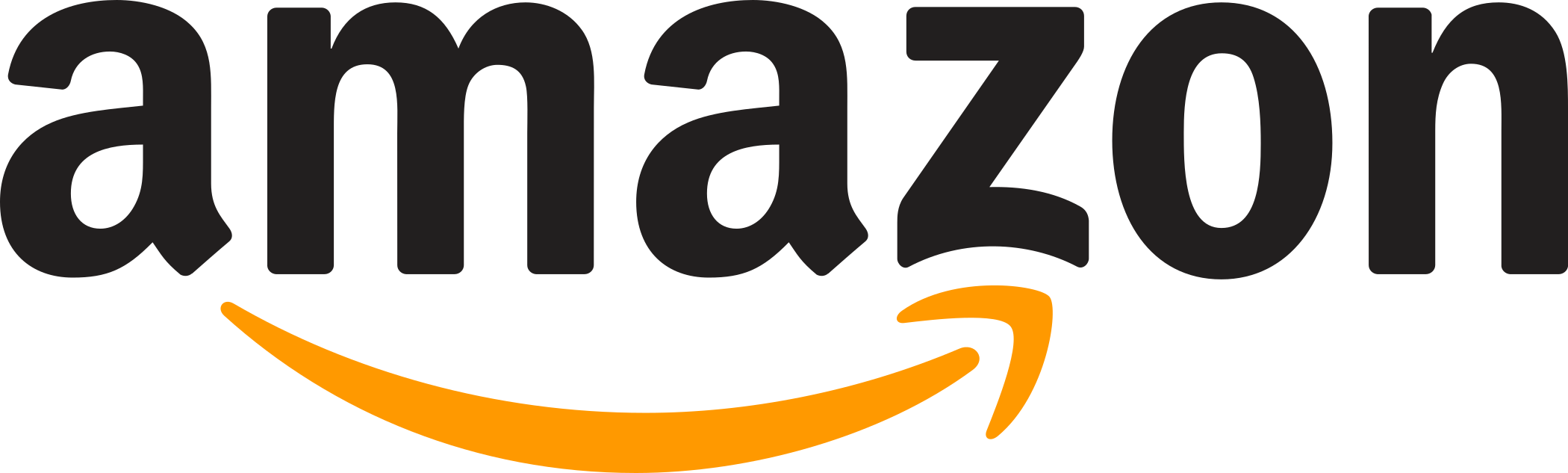 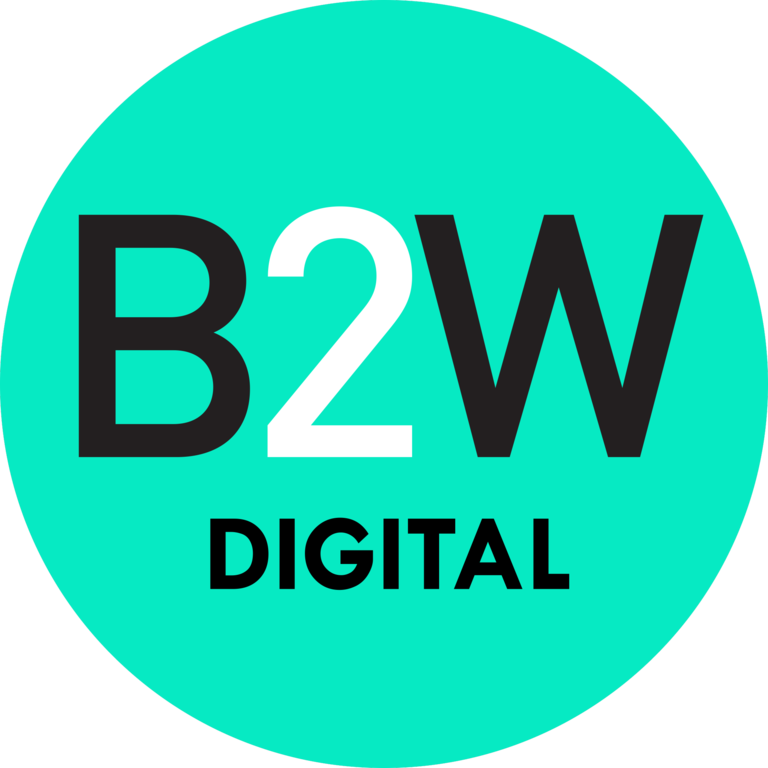 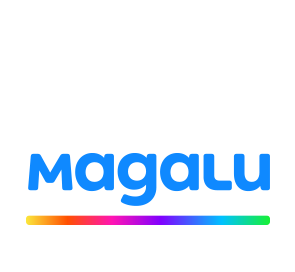 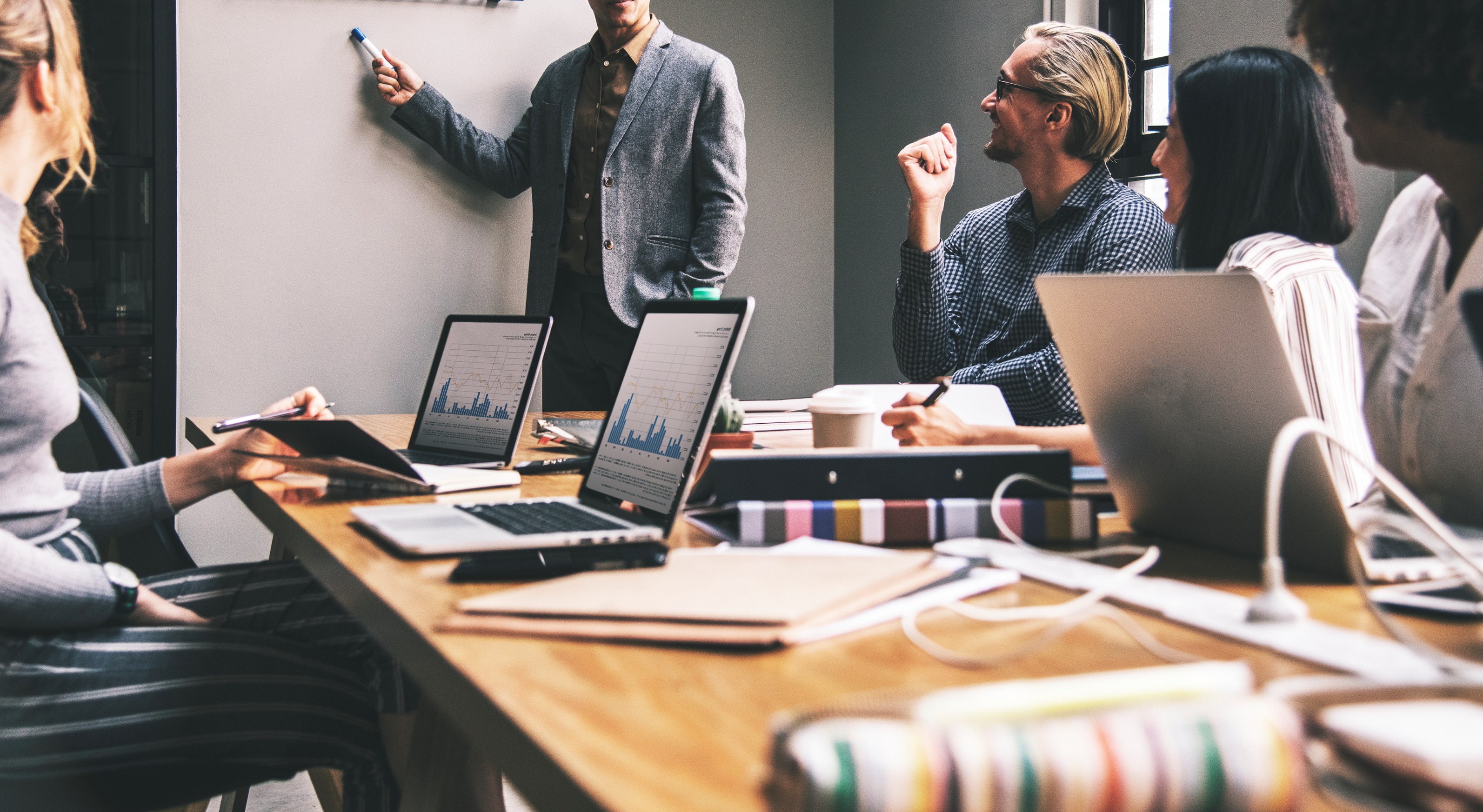 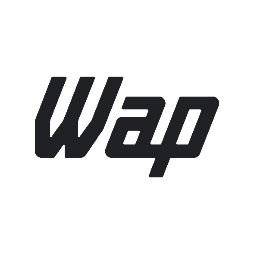 FÁBRICA DE CONTEÚDO
Time criativo in house multidisciplinar
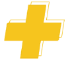 Produção de conteúdo sobre produtos e necessidades do consumidor qualificada
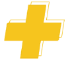 Produção de conteúdos ricos, como Vídeos, Infográficos, Webinars, entre outros
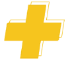 Objetivo de tornar a WAP referência e maior autoridade no Brasil nos assuntos de limpeza, manutenção, cuidado e bem-estar.
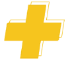 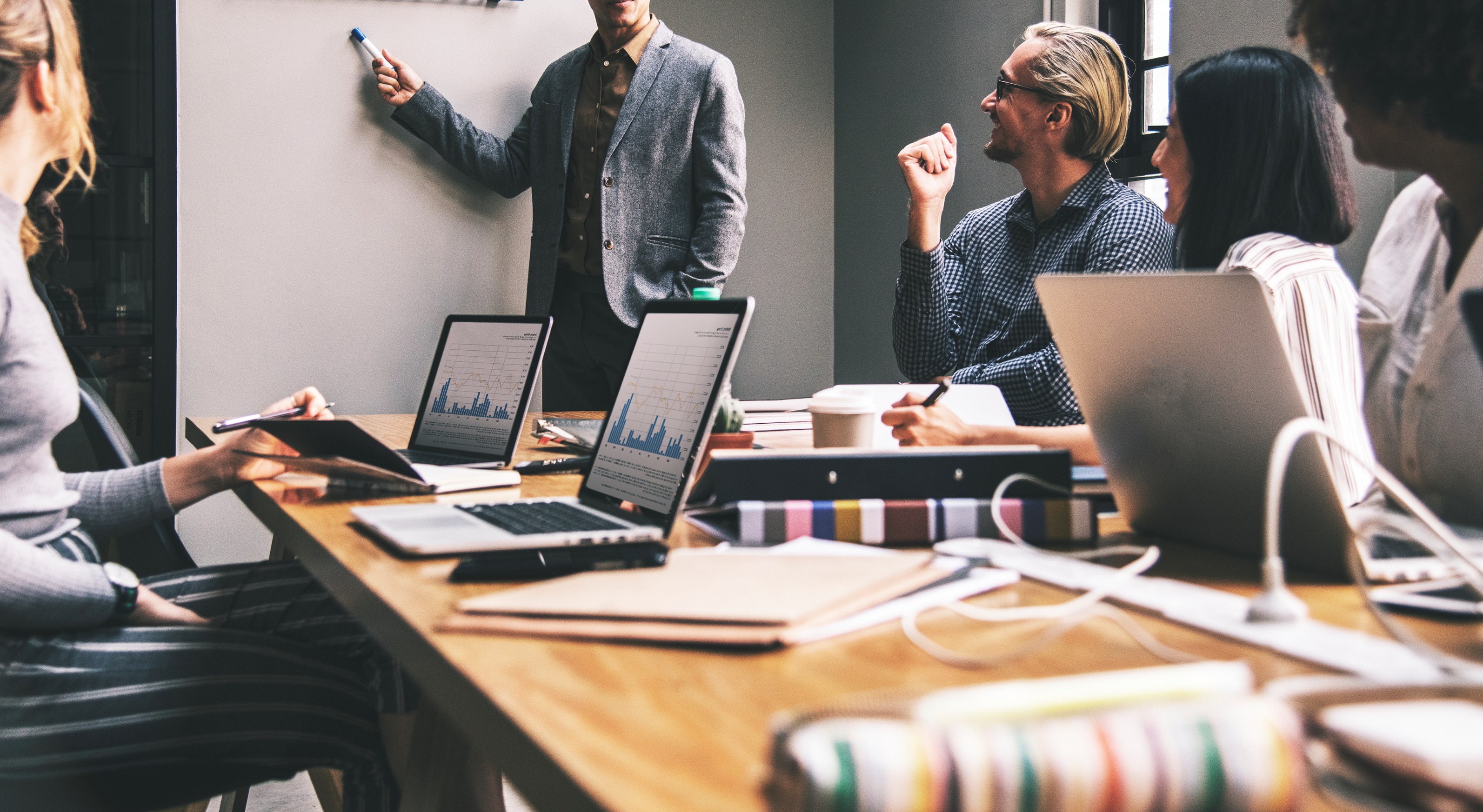 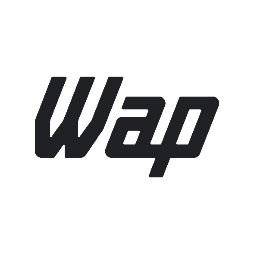 DIGITAL TRADE MARKETING
Time especialista em ferramentas de digital trade marketing com foco em SELL OUT
Criação de campanhas online em conjunto com o cliente com foco em SELL OUT
Análise técnica e enriquecimento dos conteúdos dos anúncios online dos clientes

Trabalho recorrente com influenciadores digitais
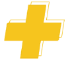 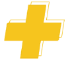 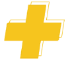 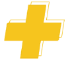 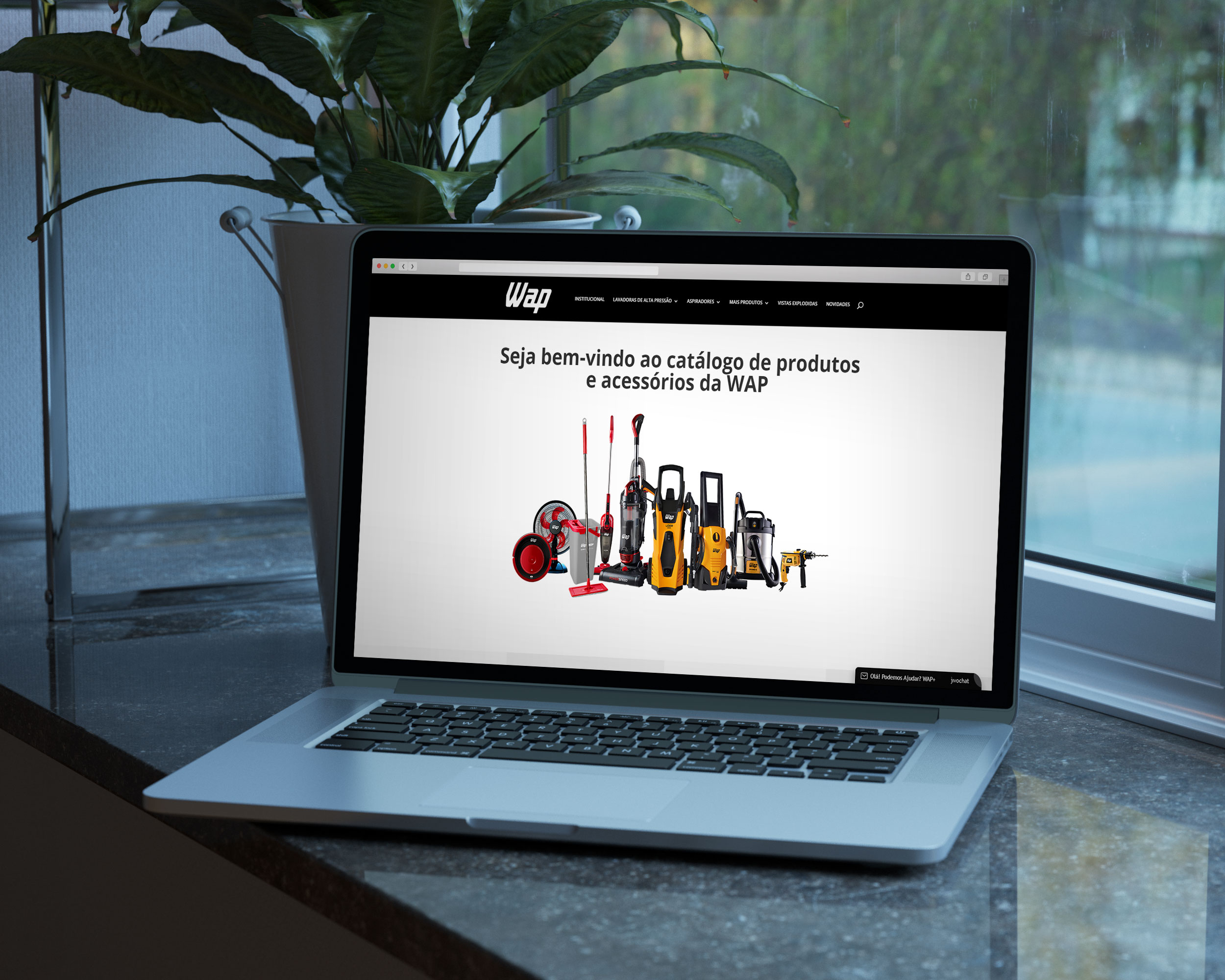 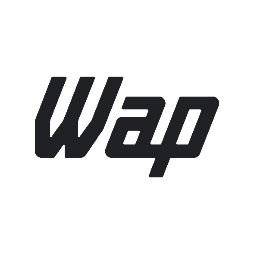 CATÁLOGO DIGITAL
Ferramenta online para Clientes, time comercial e Representantes
Conteúdo rico e técnico sobre
todos os produtos da WAP

Informações institucionais da WAP

Novidades sobre produtos da WAP
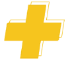 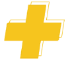 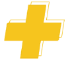 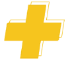 WAP.IND.BR/MAIS
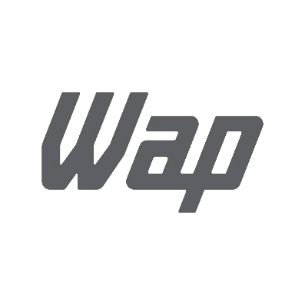 INFLUENCIADORES DIGITAIS
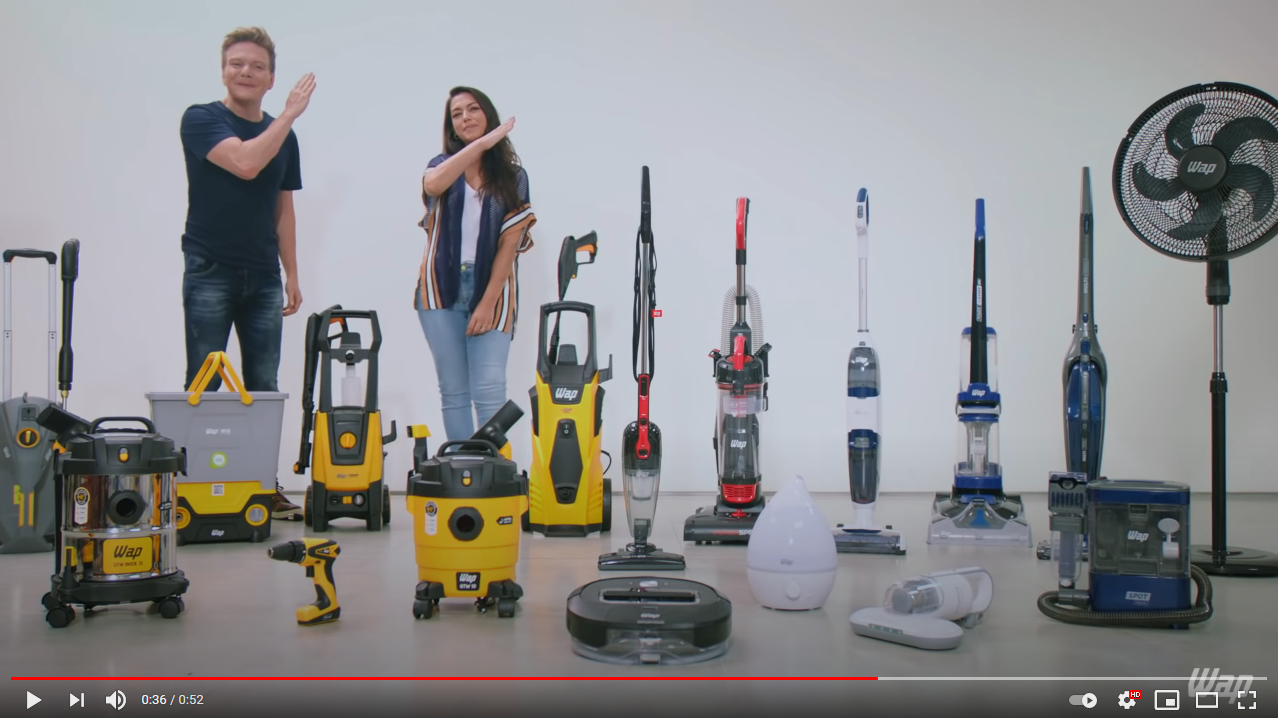 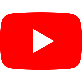 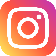 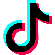 Em 2020 fizemos parceria com 41 influenciadores digitais.

Amplificação do alcance de marca e de todo o conteúdo produzido
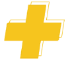 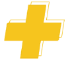 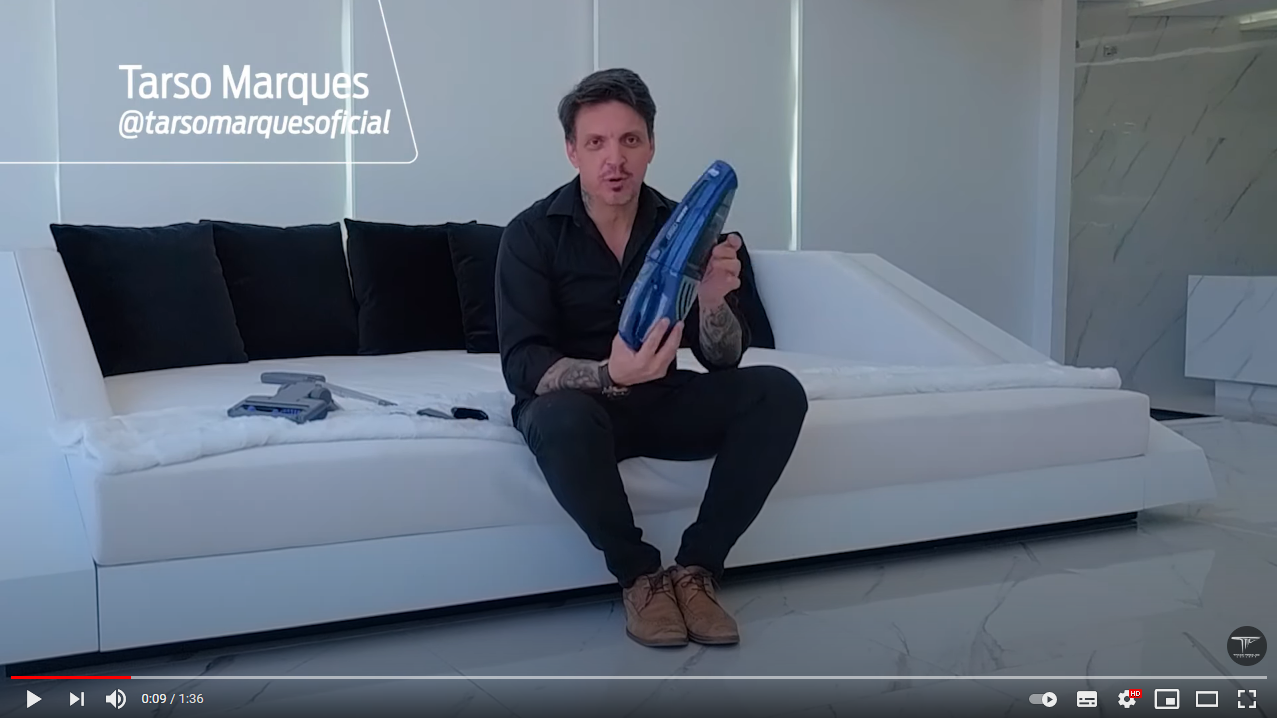 +200 milhões 
de seguidores em alcance em potencial
Youtube 2020
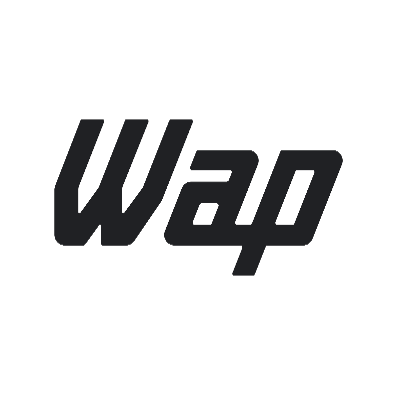 INFLUENCIADORES DIGITAIS
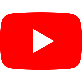 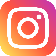 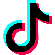 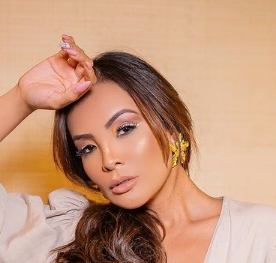 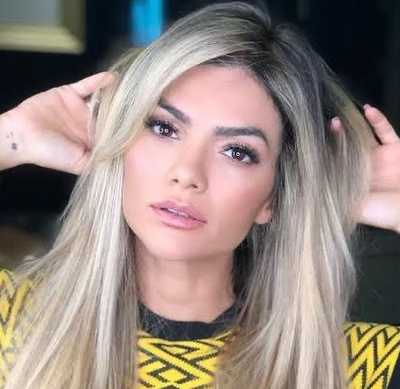 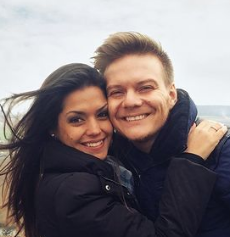 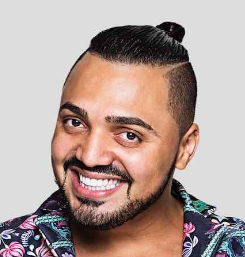 @carol_nakamura
@casinhadasabrina
@drikkamota
@gabizaqui
@oficialkellykey
@byluanaviana
@universodosautomoveis
@meninoprendado
@micheltelo
@mialmendra
@novosprodutos
@bypalomasoares
@tirullipa
@simoneses
@rayzanicacio
@tarsomarquesoficial
+ 2M
+ 1M
+ 434MIL
+ 865MIL
+ 8,5M
+ 368MIL
+ 670 MIL
+ 5M
+ 11,7M
+ 3,7M
+ 2,3M
+ 1M
+ 22,5M
+ 29,4M
+ 1,5M
+ 1,2M
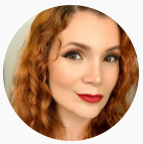 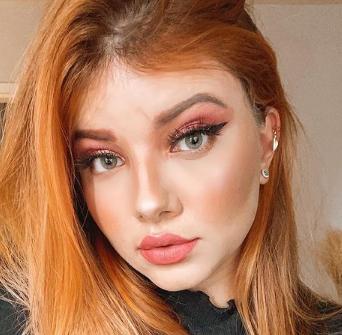 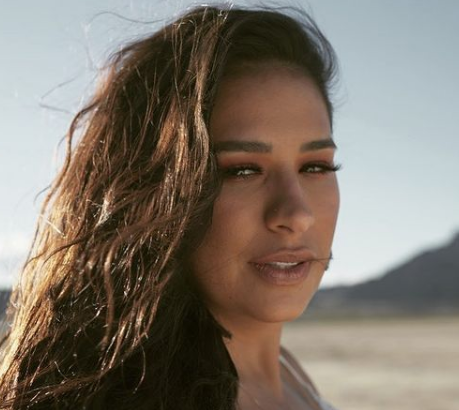 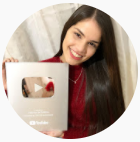 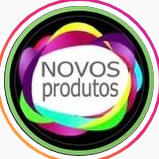 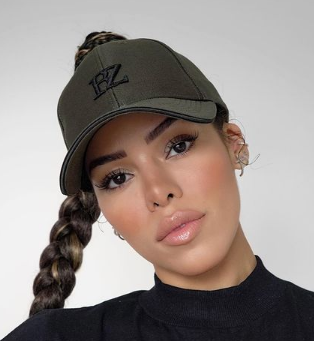 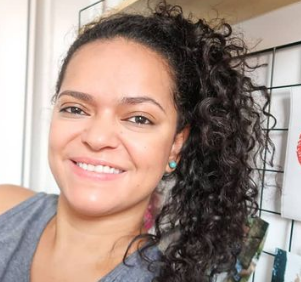 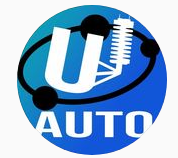 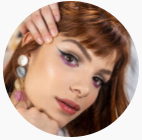 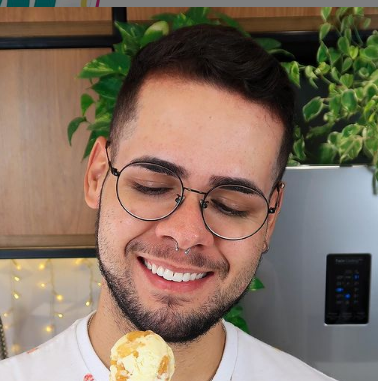 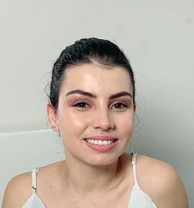 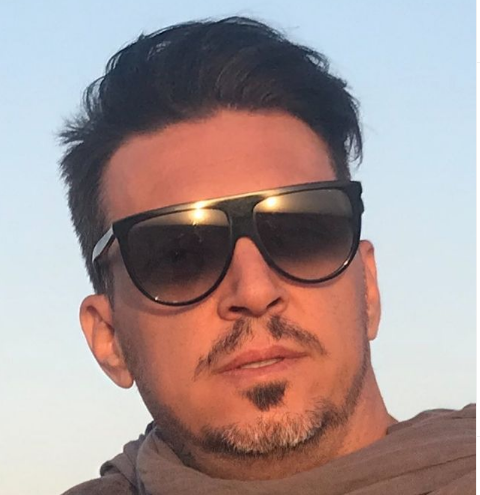 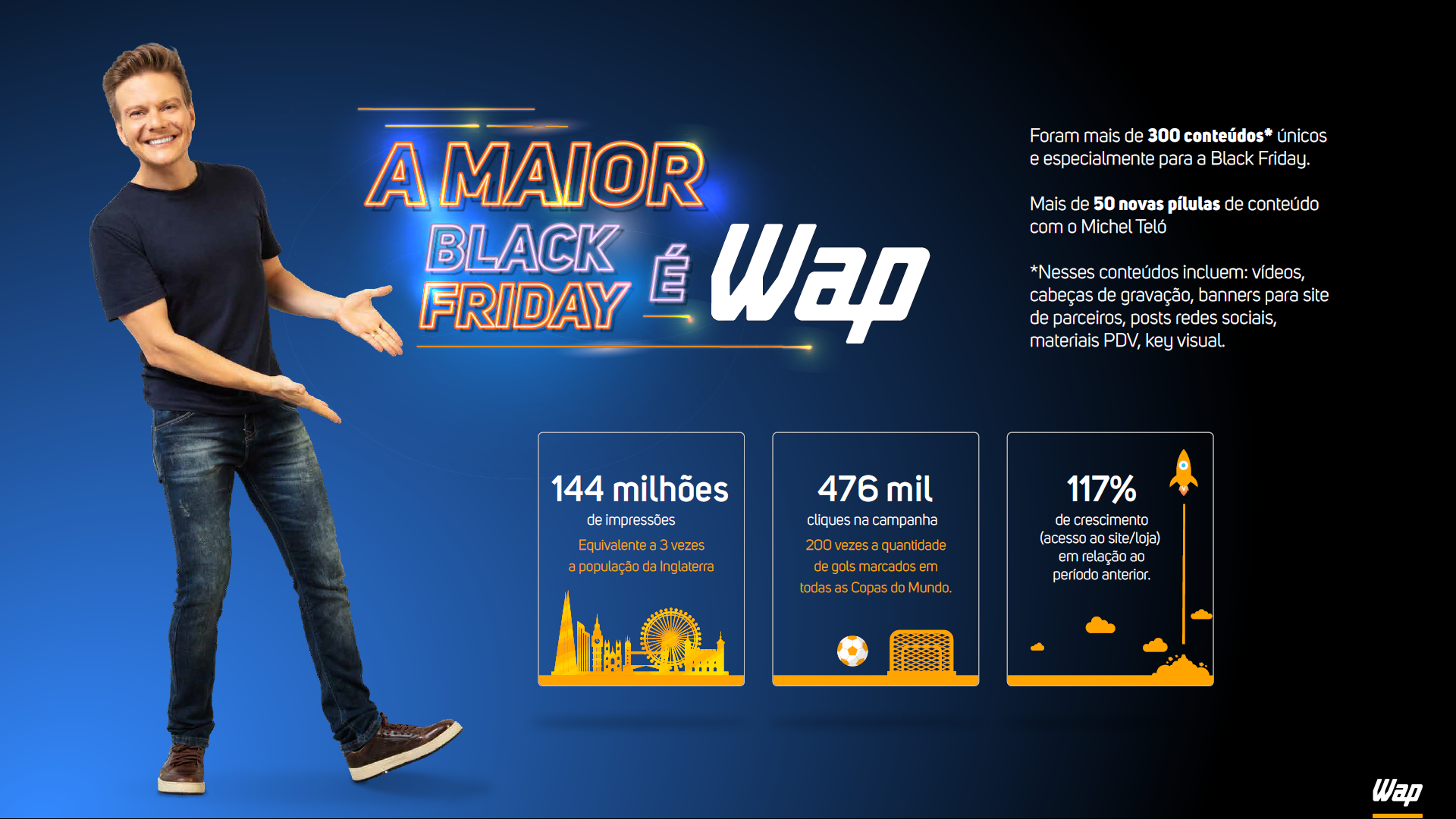 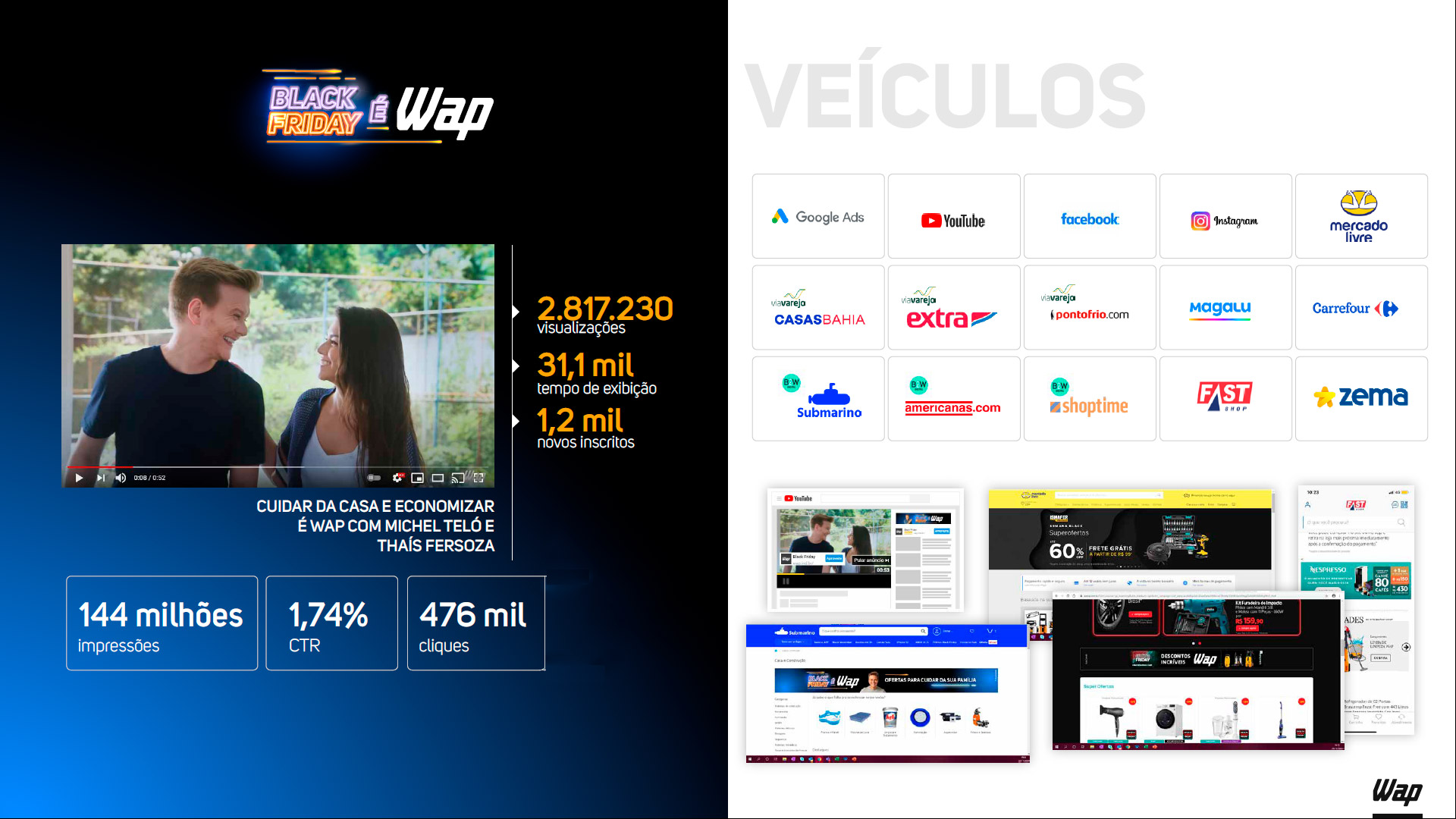 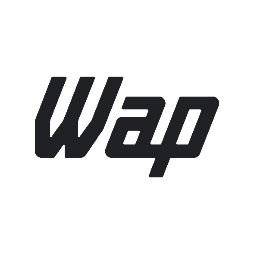 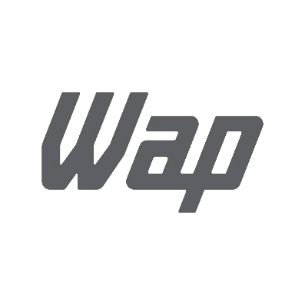 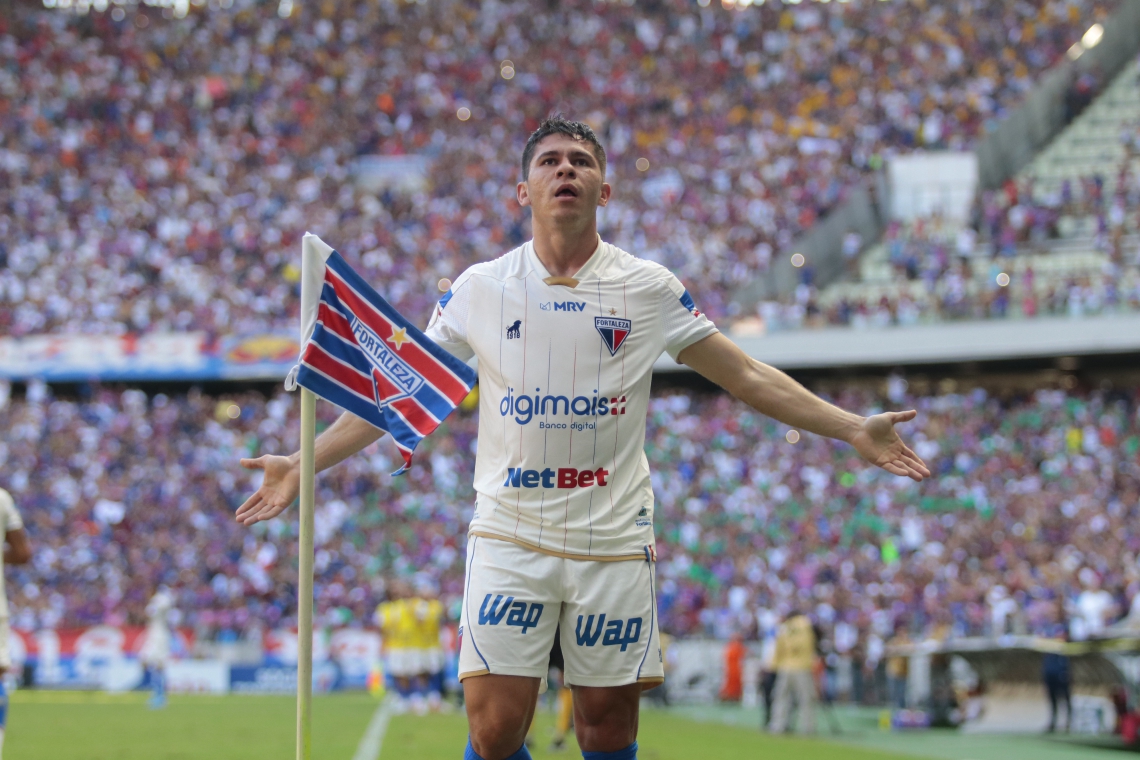 PATROCÍNIOS
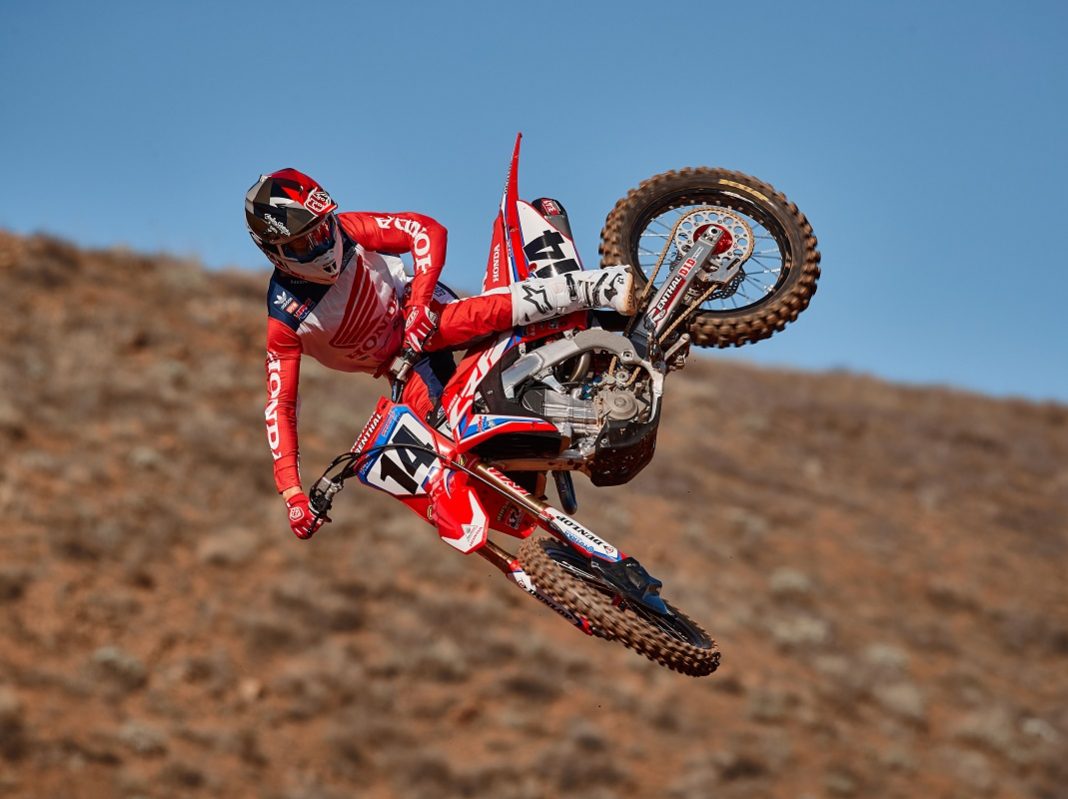 Paraná Clube
Fortaleza EC
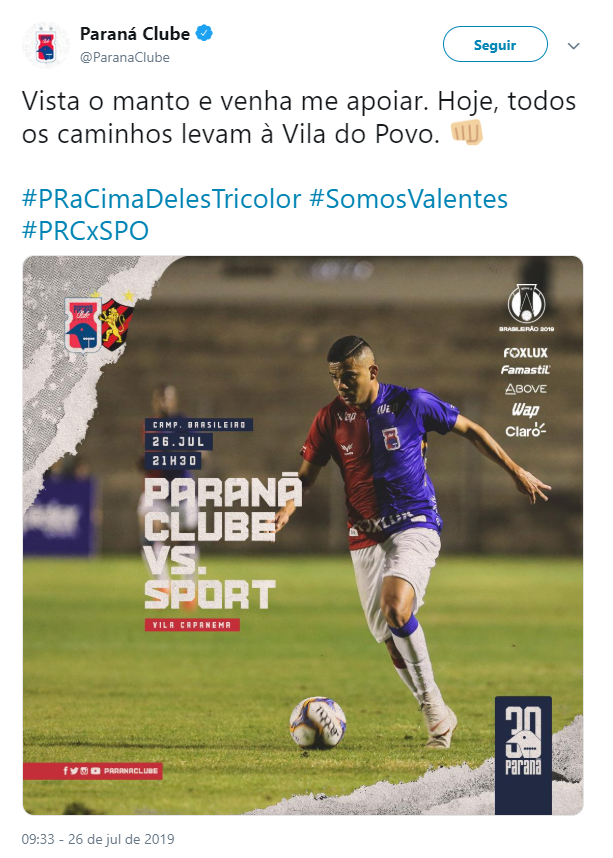 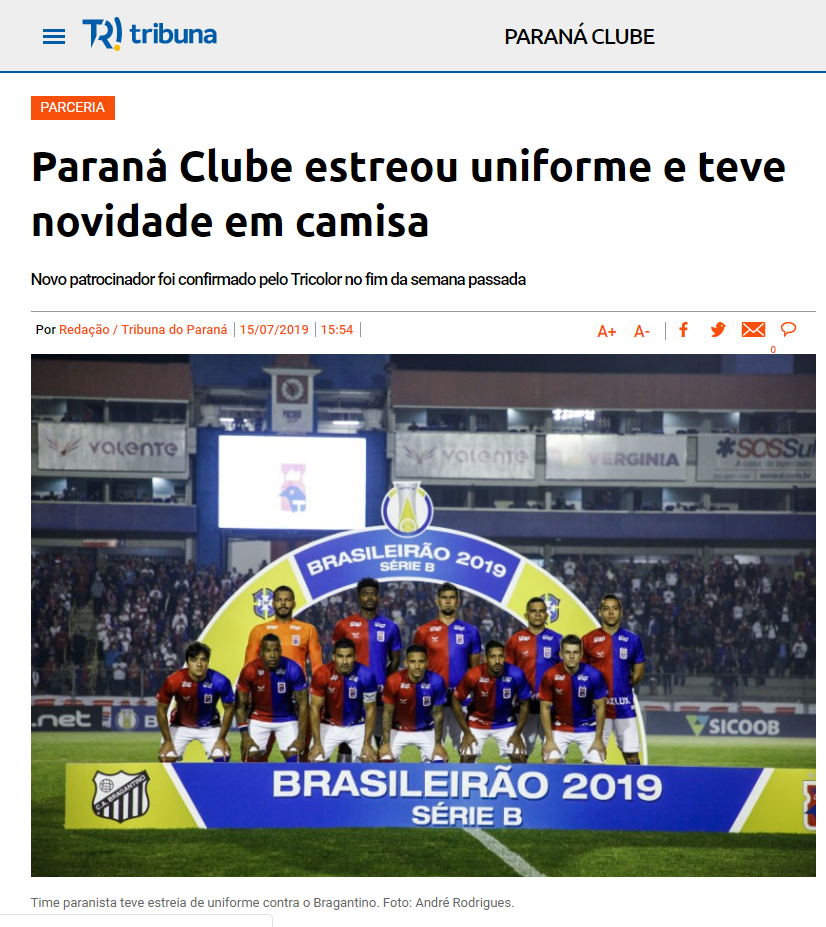 Honda Racing Motocross
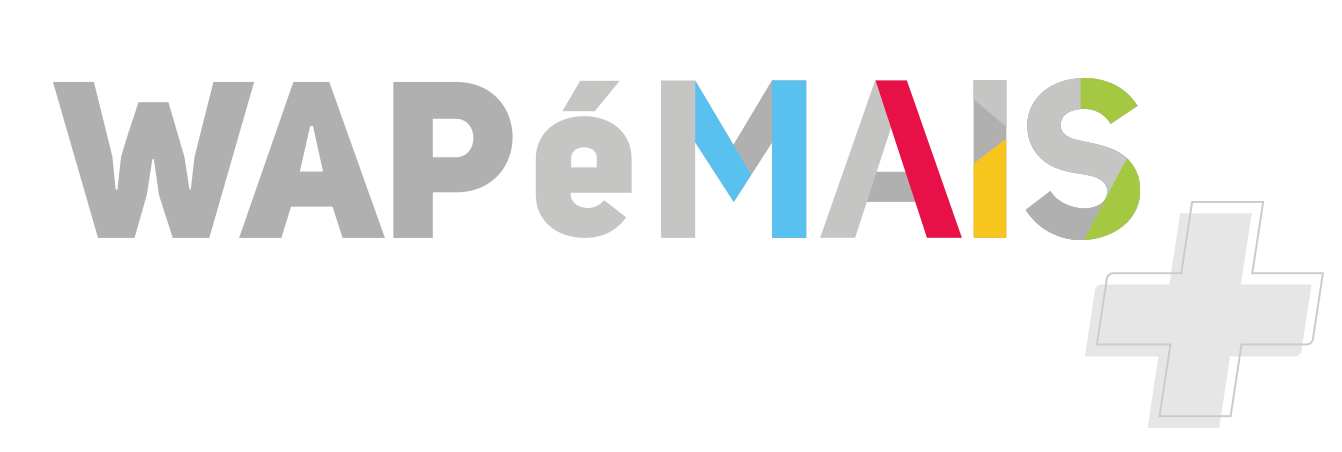 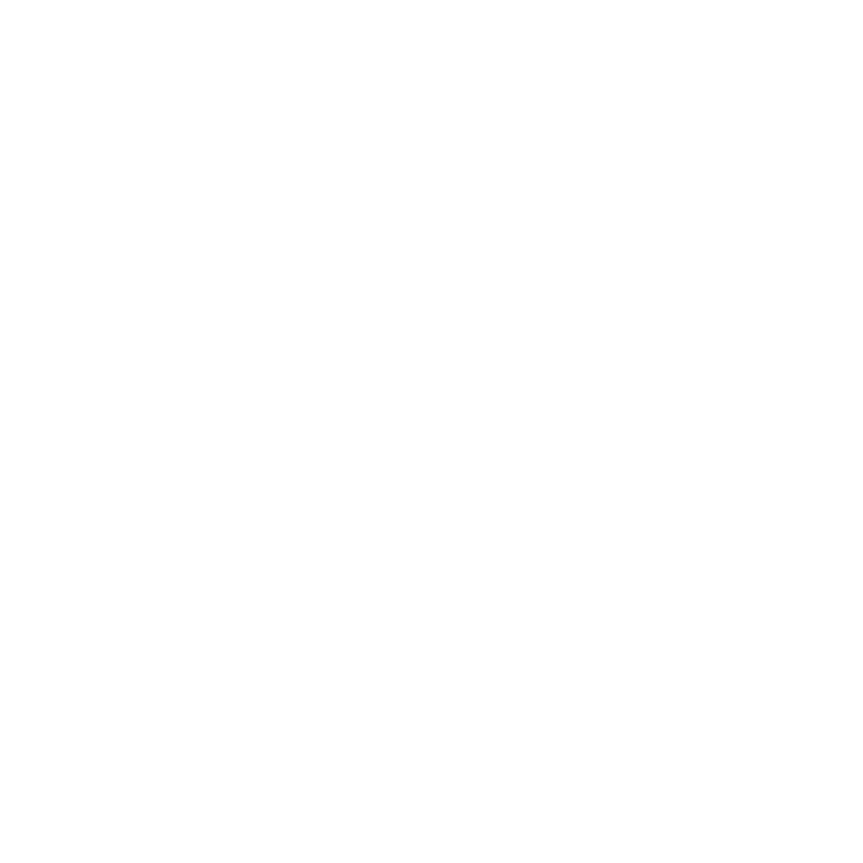